TRƯỜNG TIỂU HỌC PHÚC LỢI
TOÁN
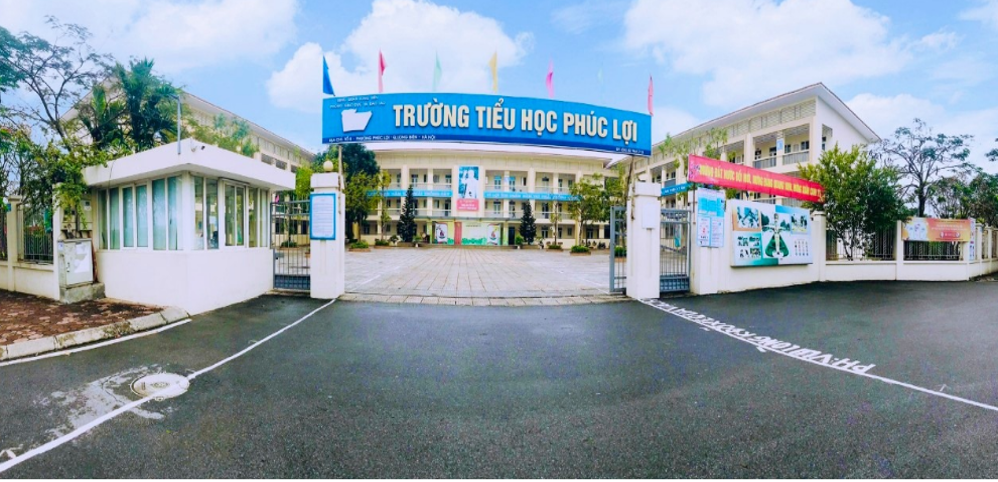 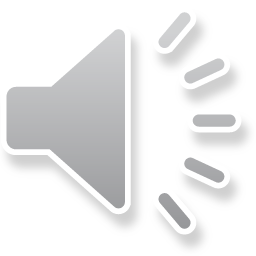 CÙNG
 KHỞI ĐỘNG NHÉ!
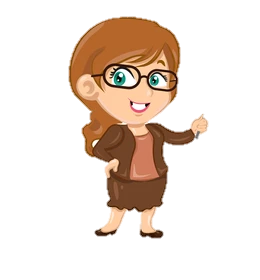 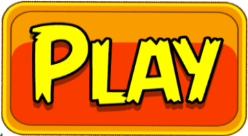 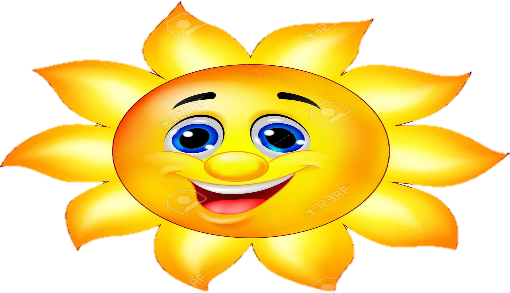 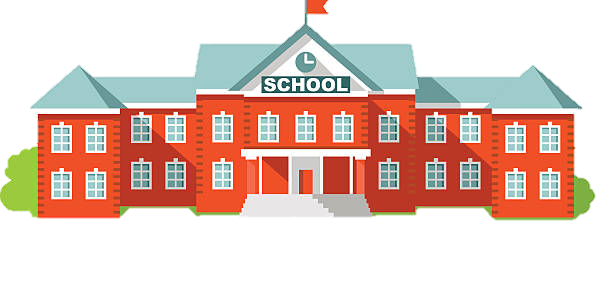 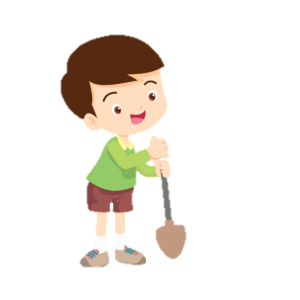 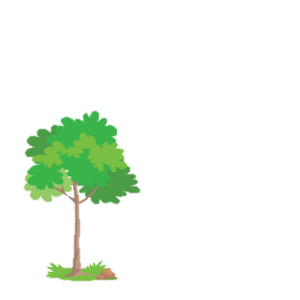 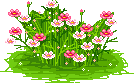 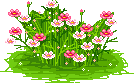 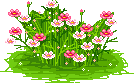 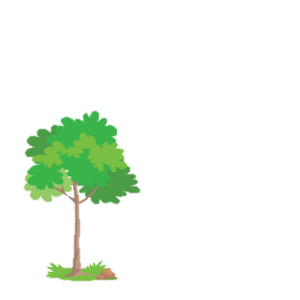 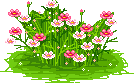 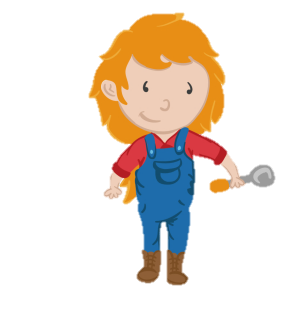 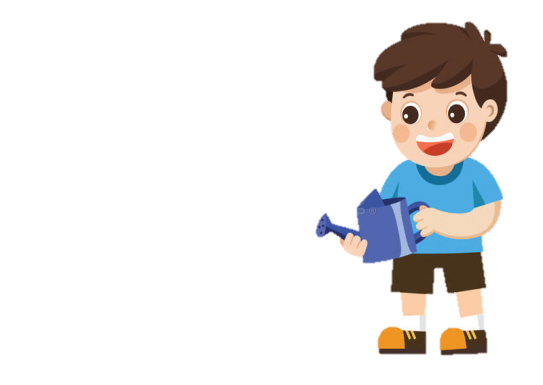 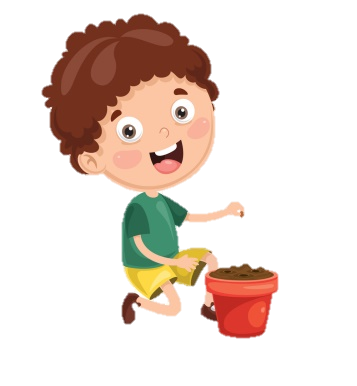 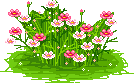 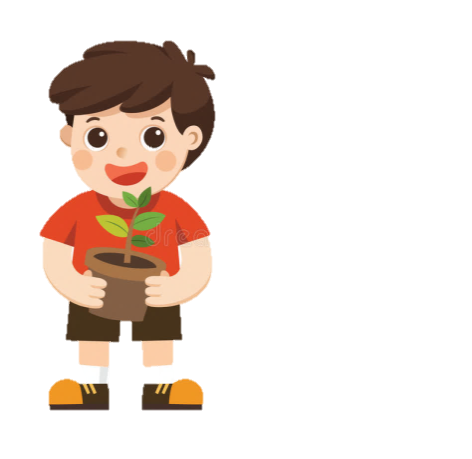 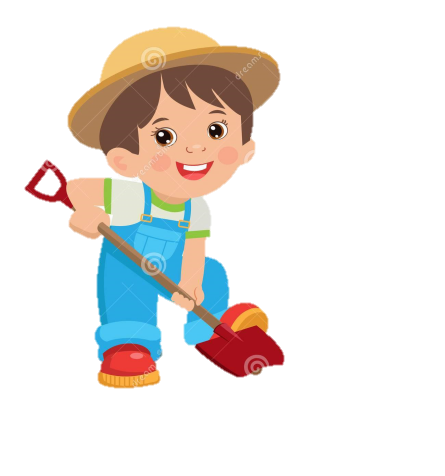 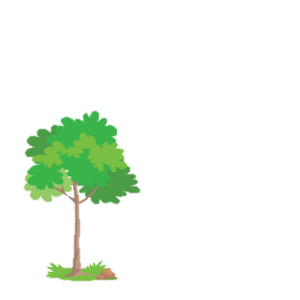 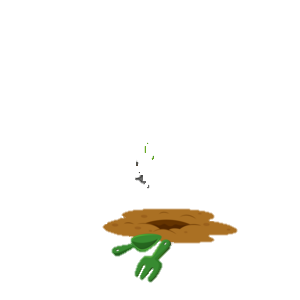 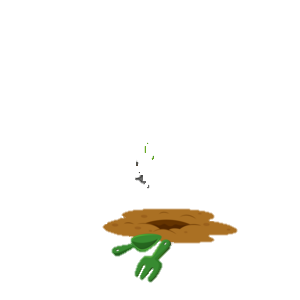 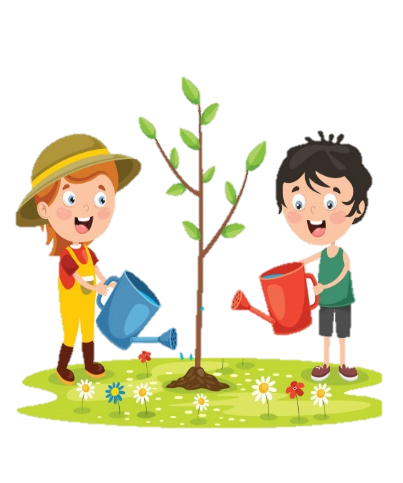 2
1
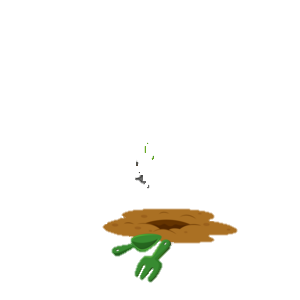 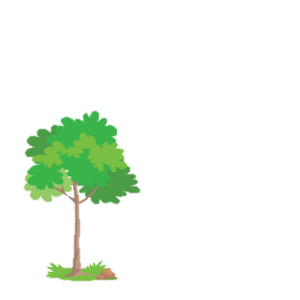 3
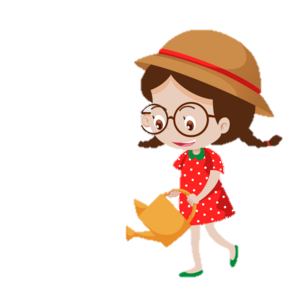 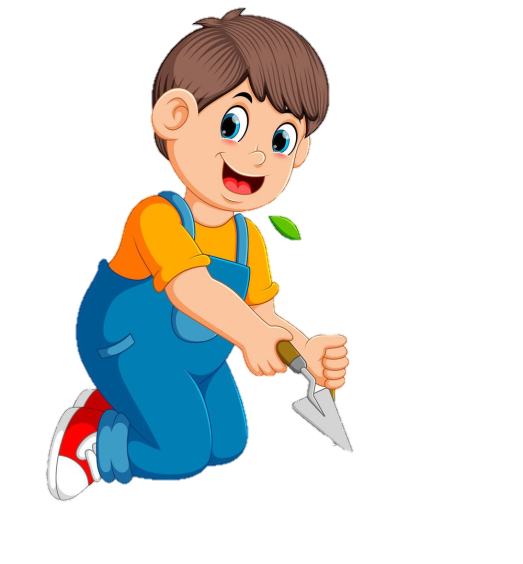 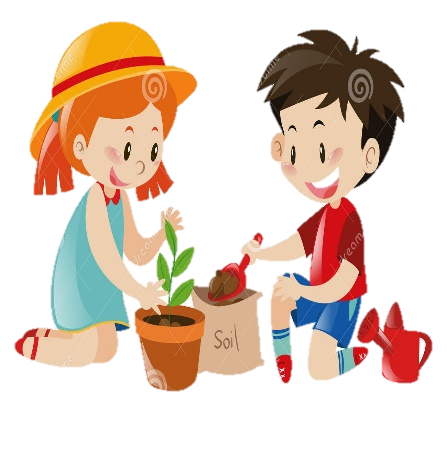 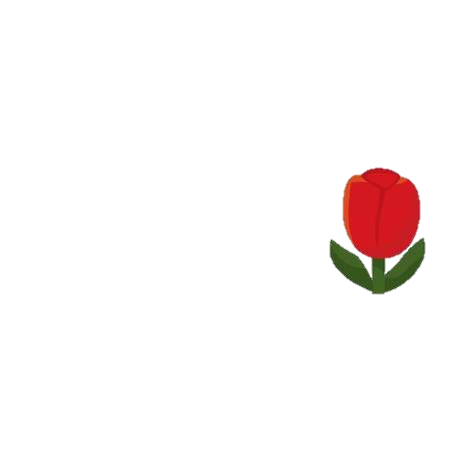 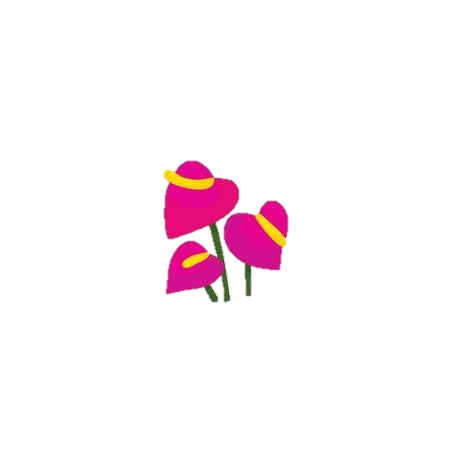 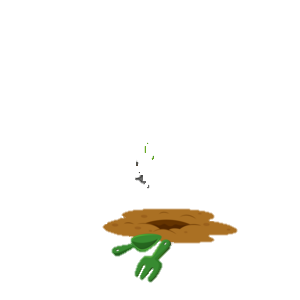 5
4
[Speaker Notes: Bài giảng thiết kế bởi: Hương Thảo - tranthao121006@gmail.com]
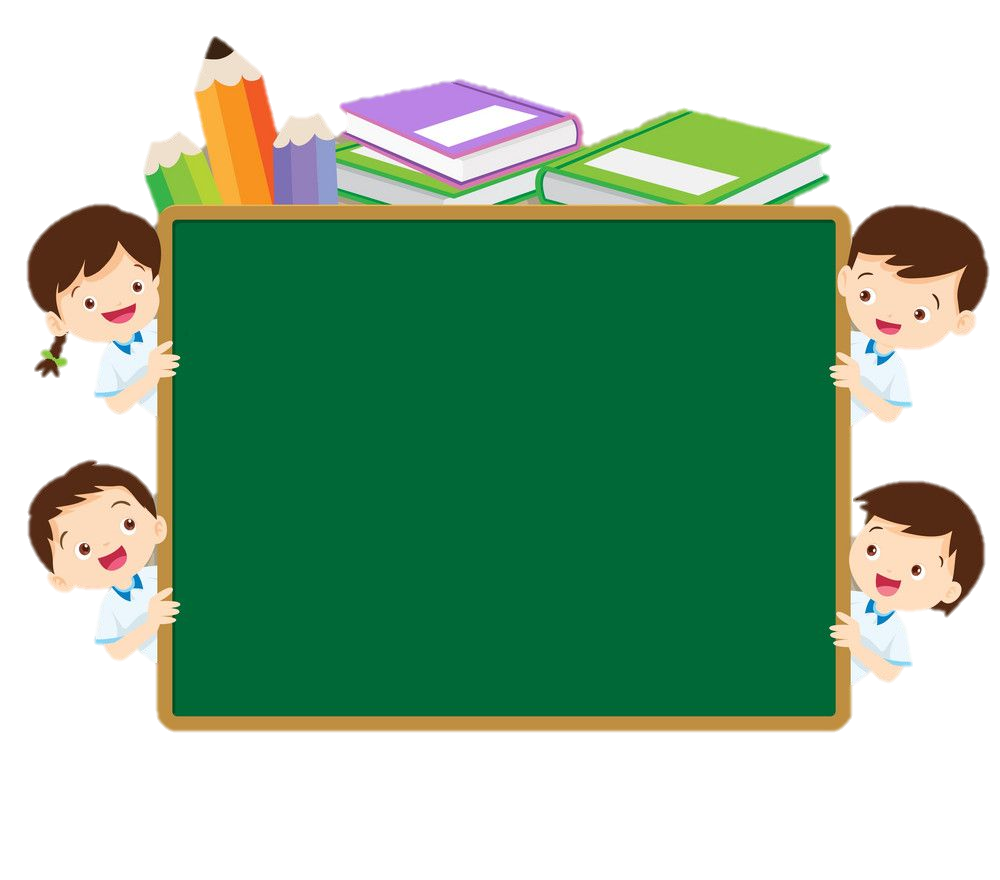 9 – 2 ＝?
B. 7
A. 9
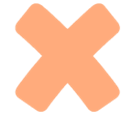 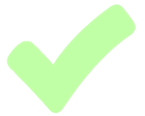 C. 6
D. 8
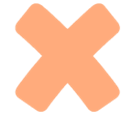 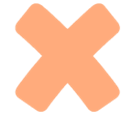 Trở về
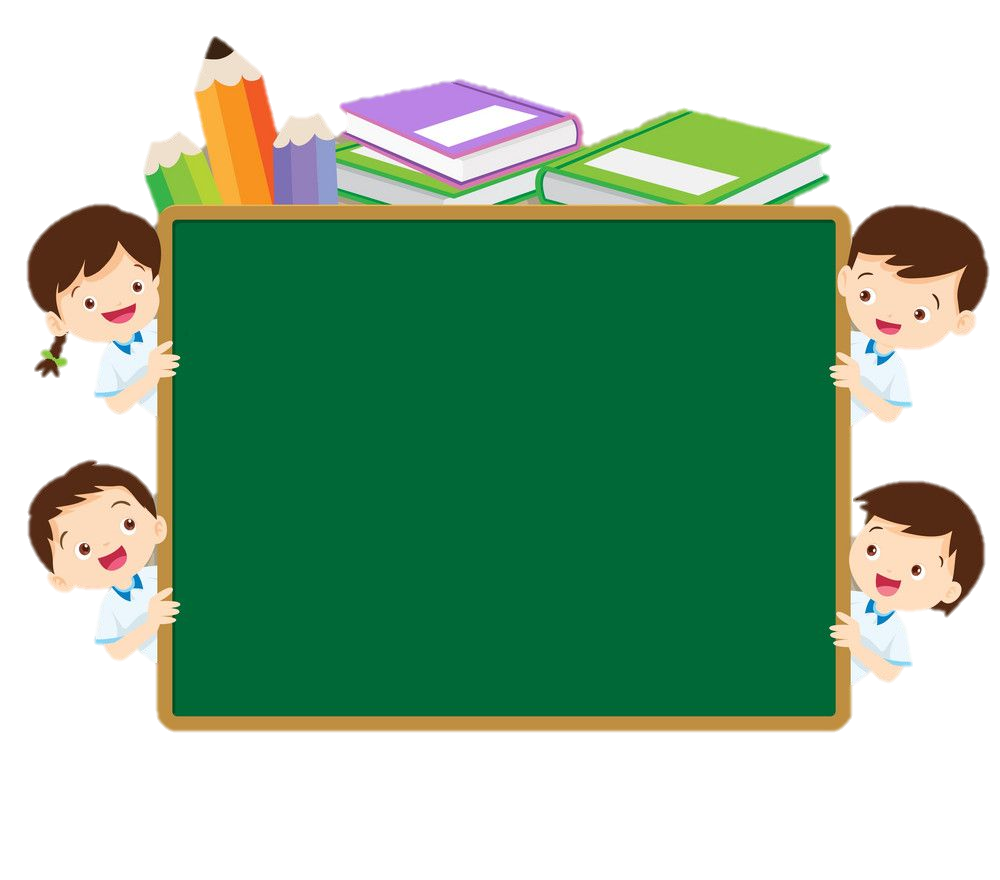 ５＋２＝？


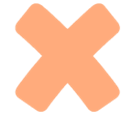 B. 6
A. 5
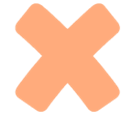 D. 7
C.8
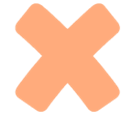 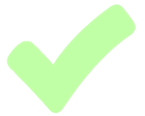 Trở về
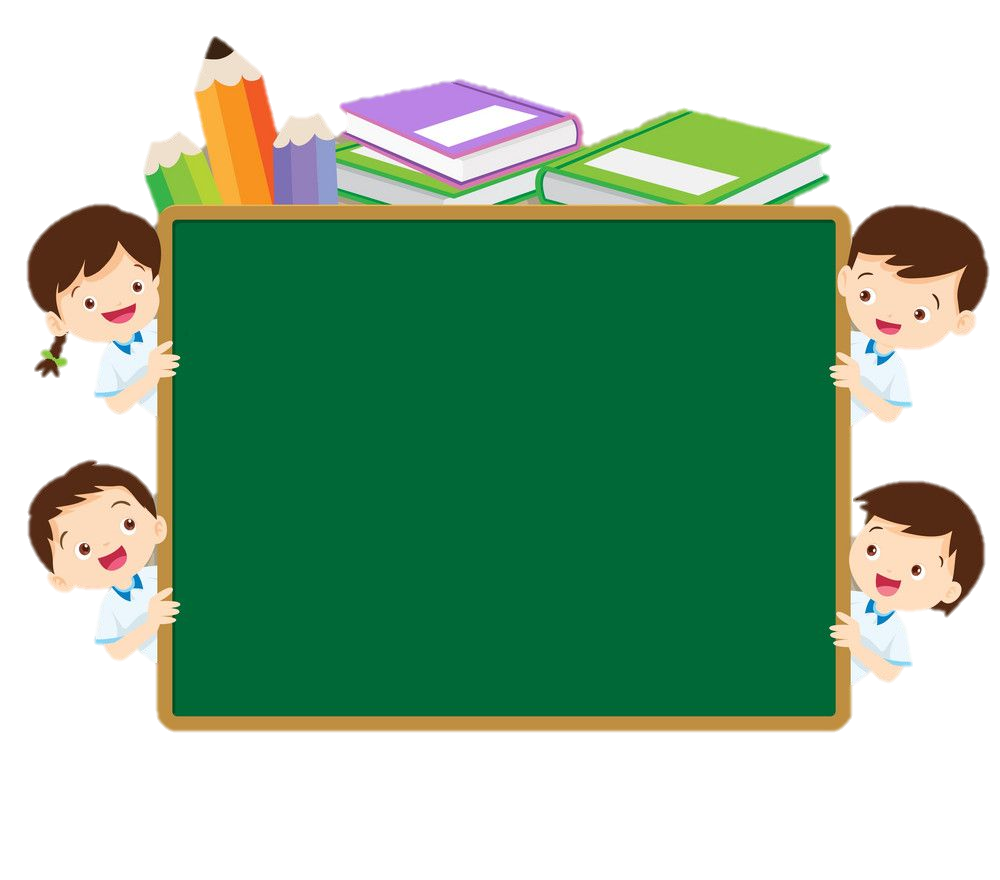 7 – 3 =？
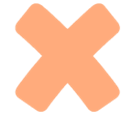 A. 6
B. 5
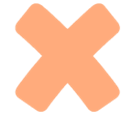 D. 3
C. 4
Trở về
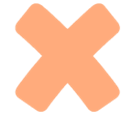 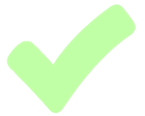 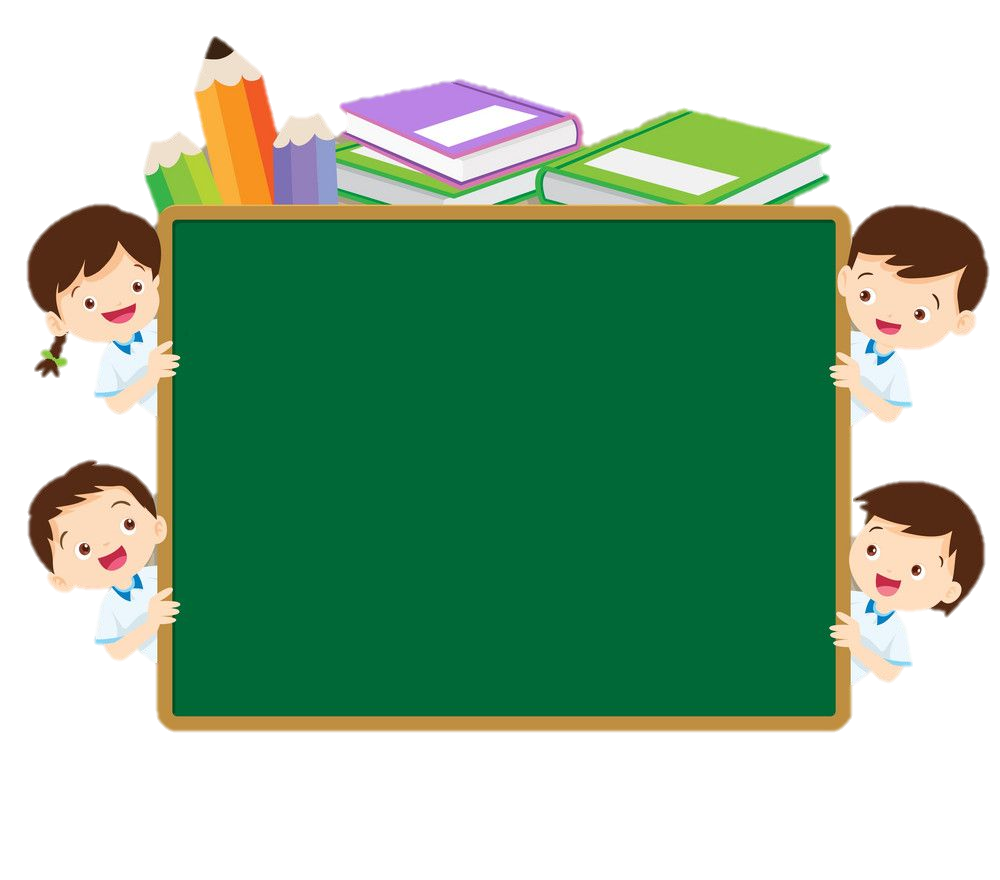 9 – 4 ＝？
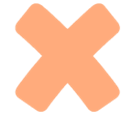 A. 8
B. 5
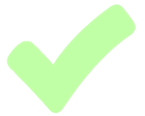 C. 7
D. 6
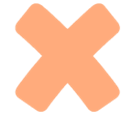 Trở về
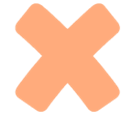 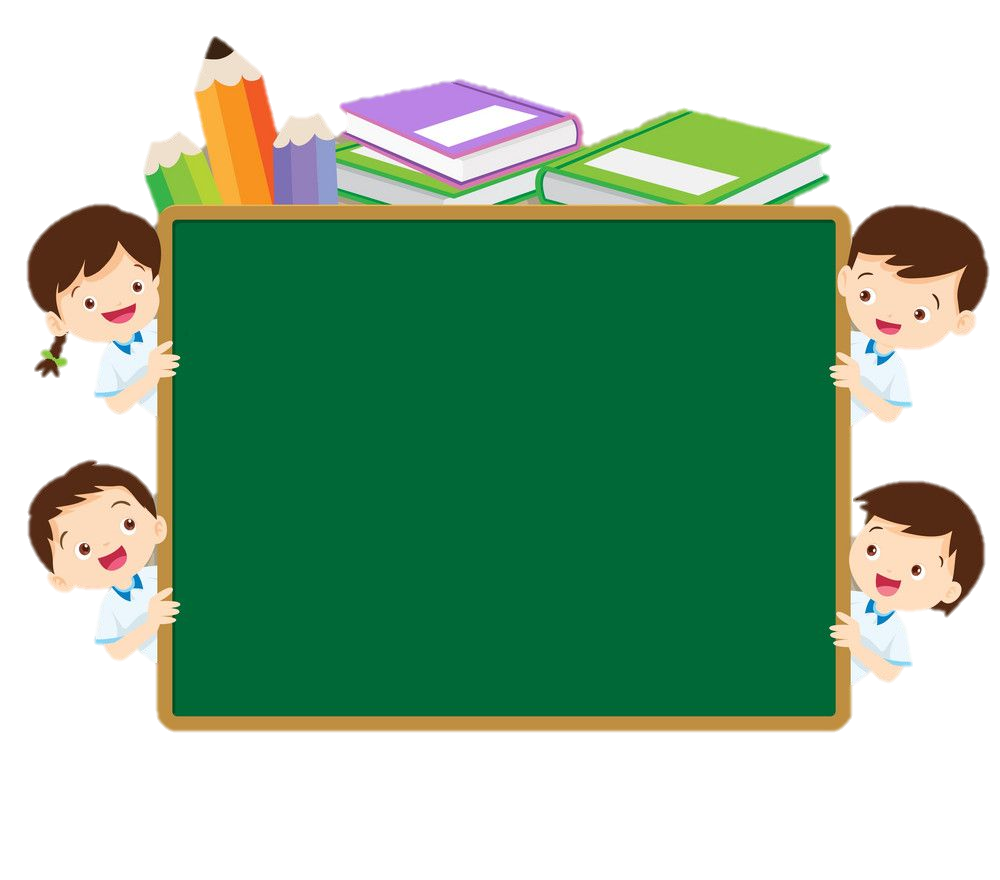 8 – 4 ＝？
B.3
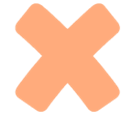 A. 2
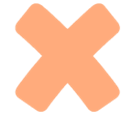 D. 5
C. 4
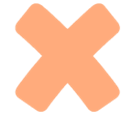 Trở về
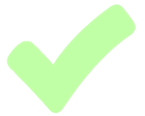 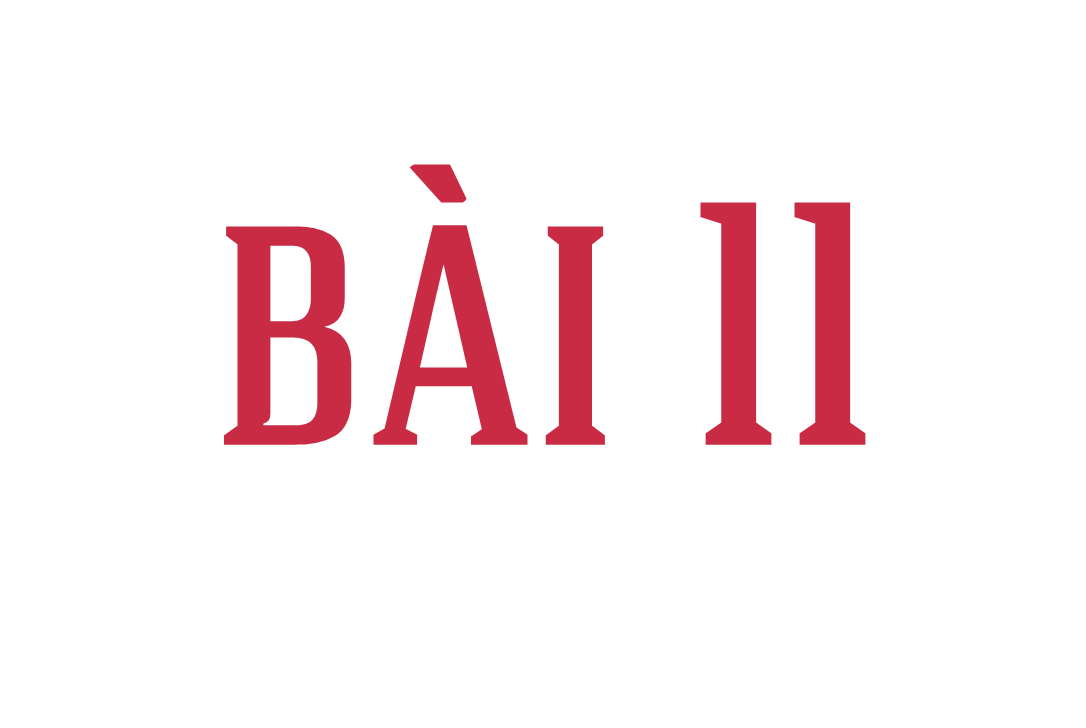 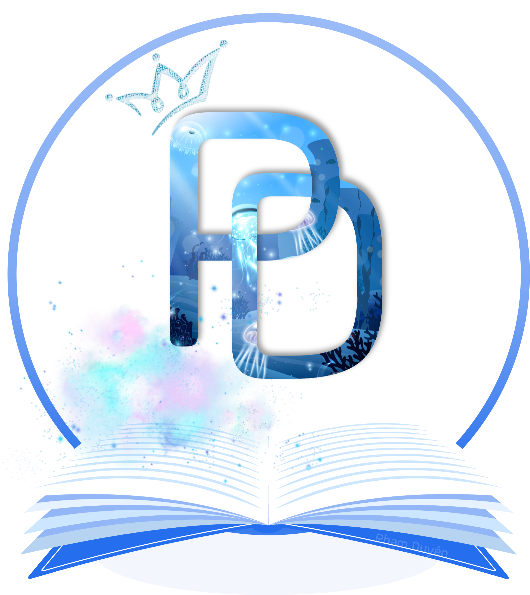 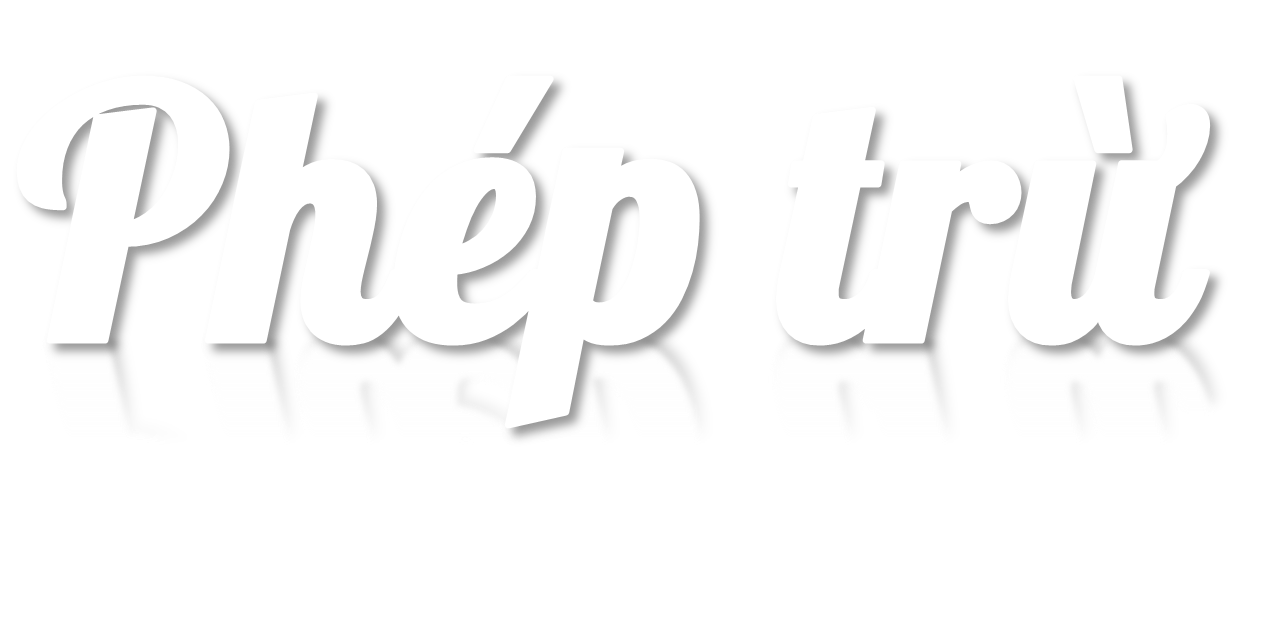 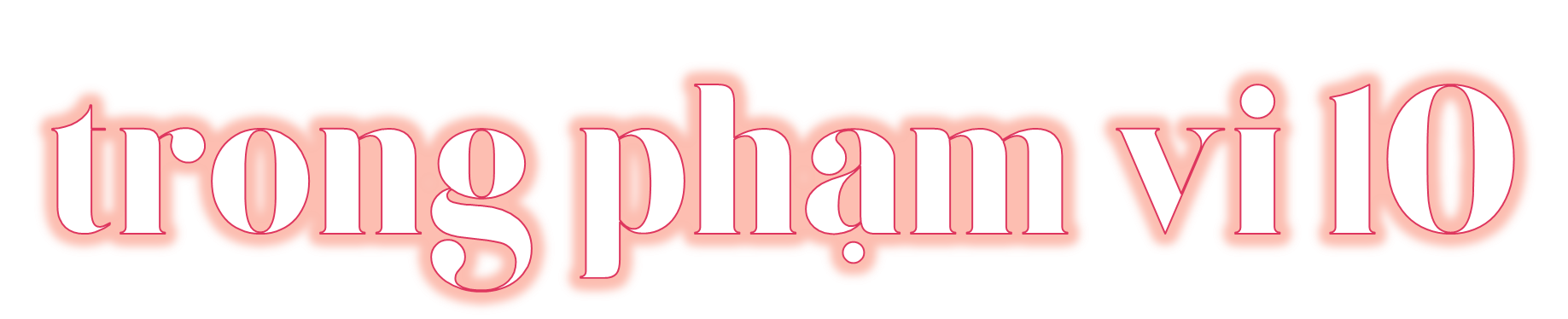 Tiết 4
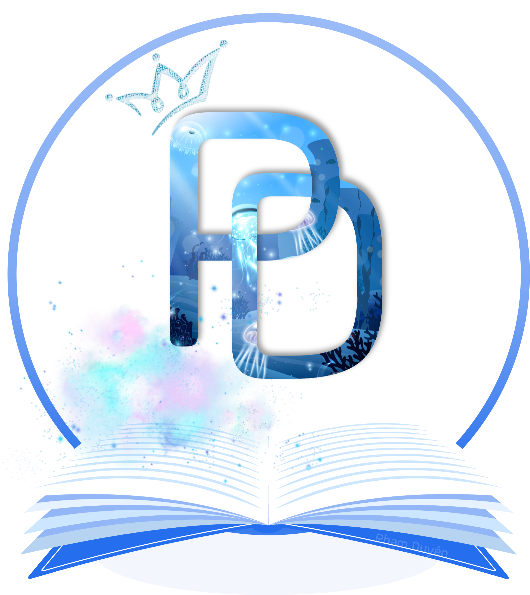 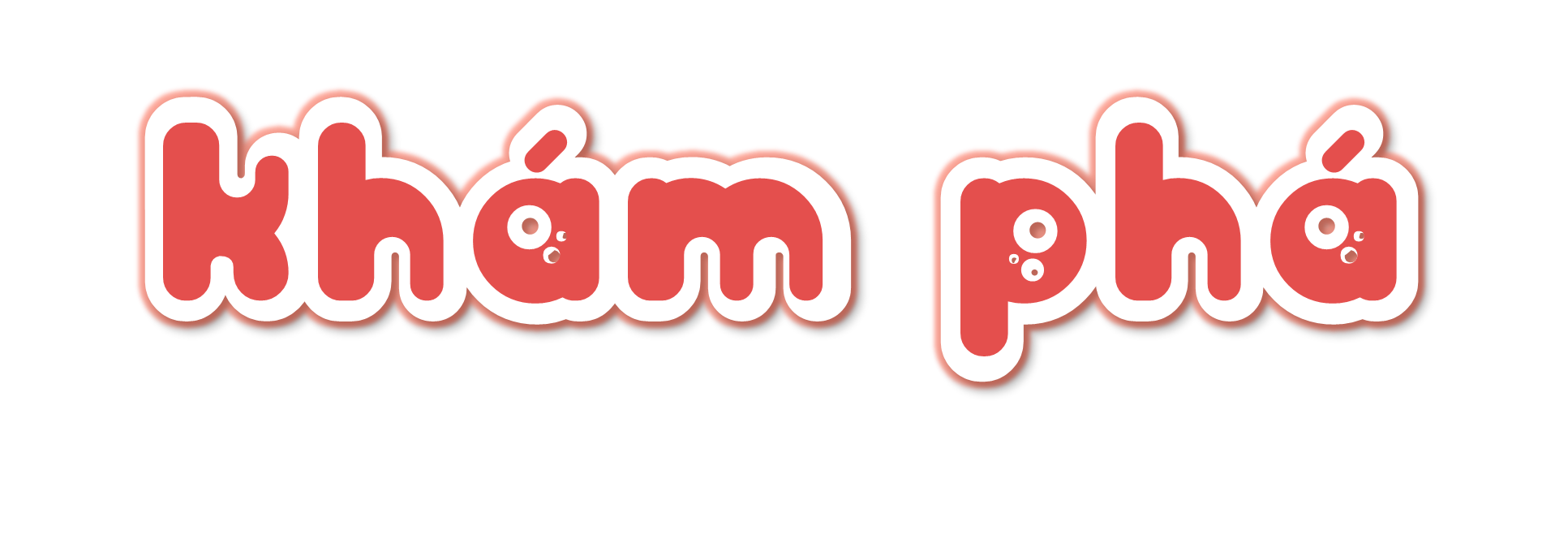 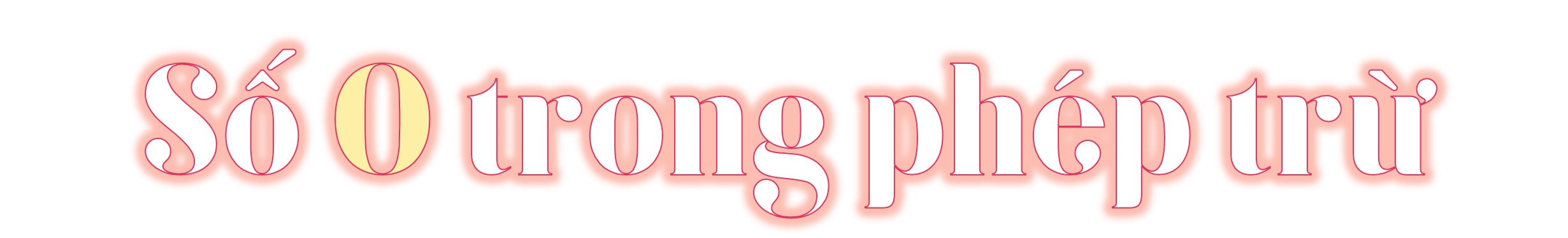 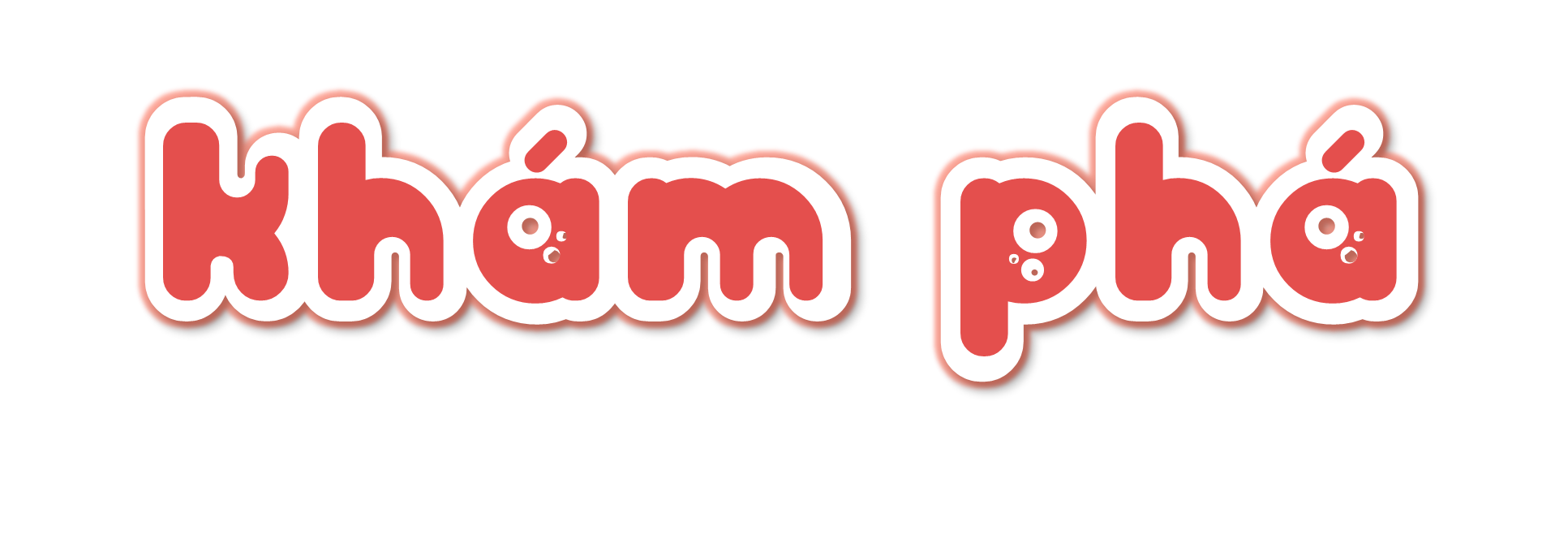 a) Vớt 1 con cá, còn lại mấy con cá?
?
2
1
3
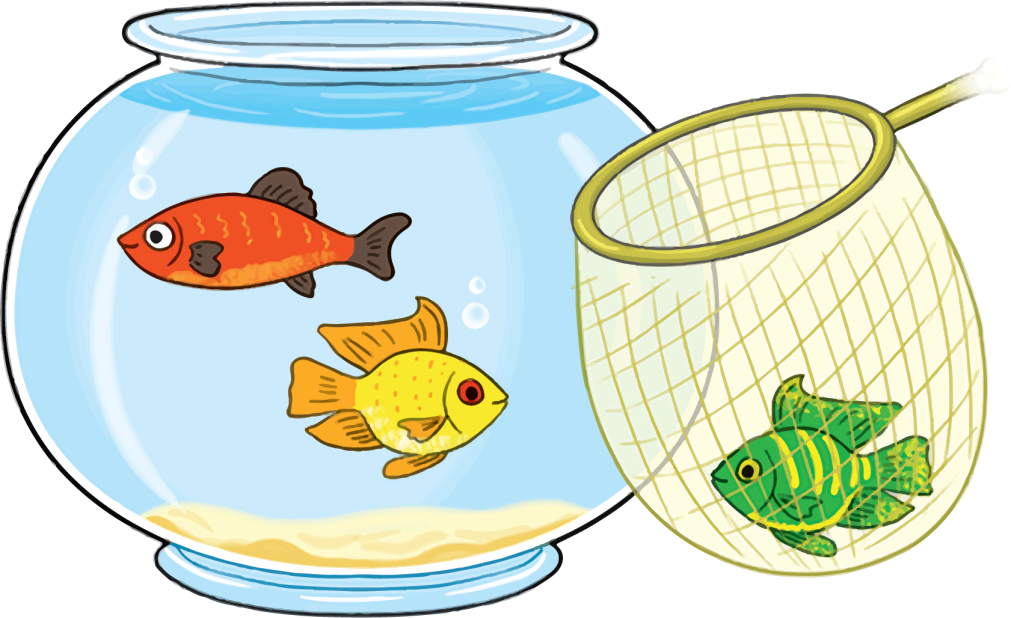 −
=
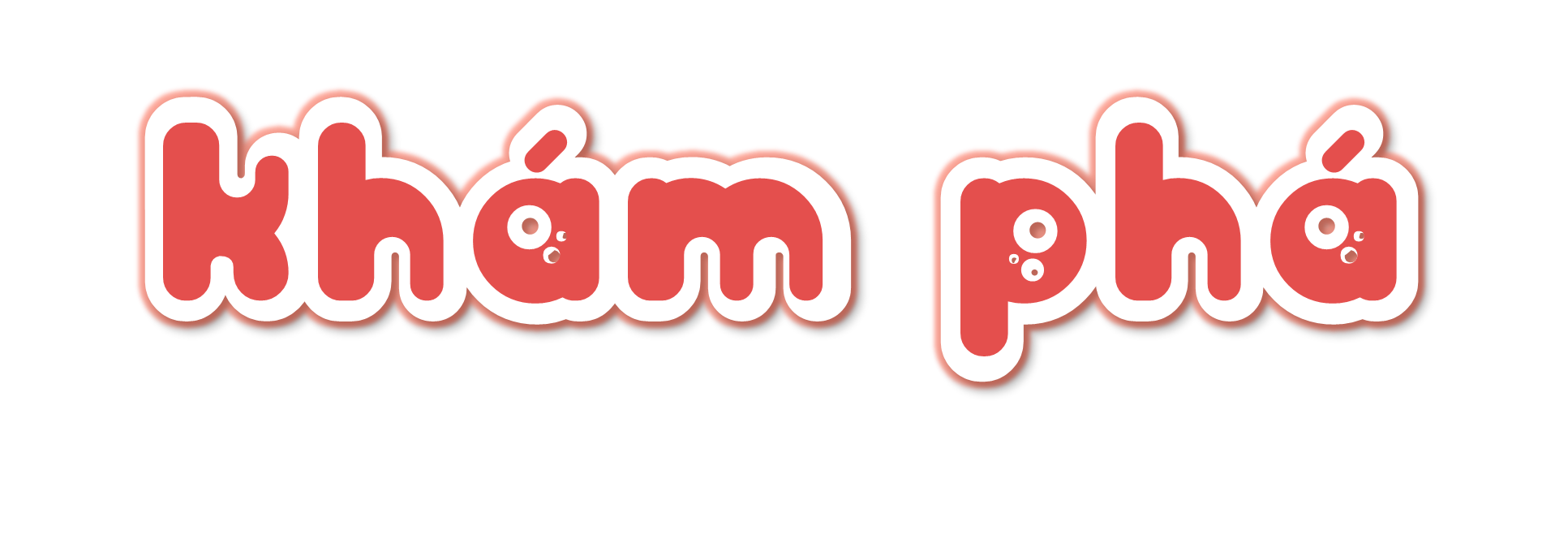 b) Vớt 2 con cá, còn lại mấy con cá?
?
1
2
3
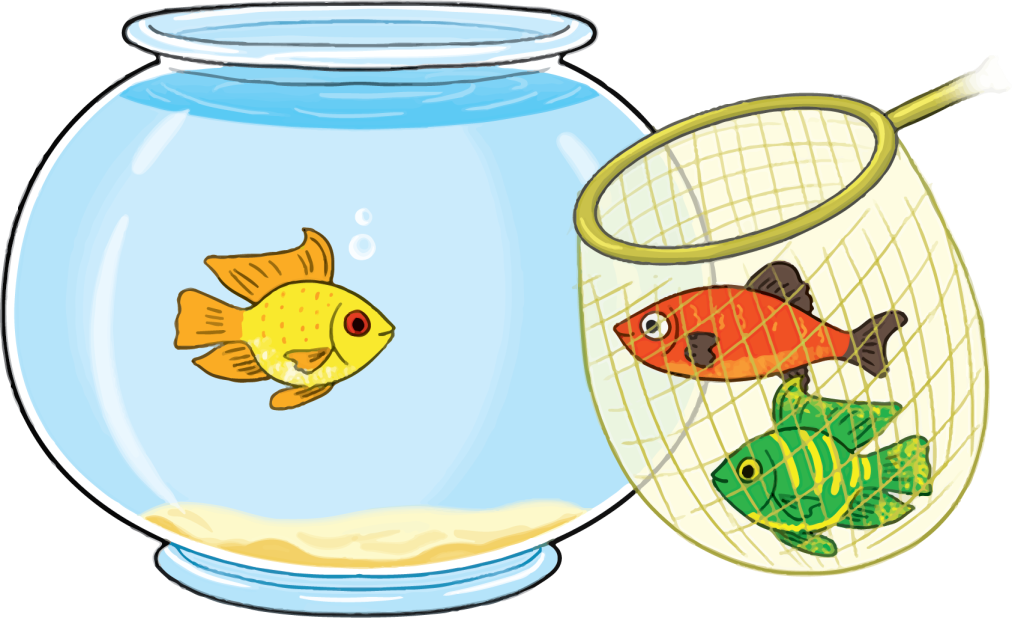 −
=
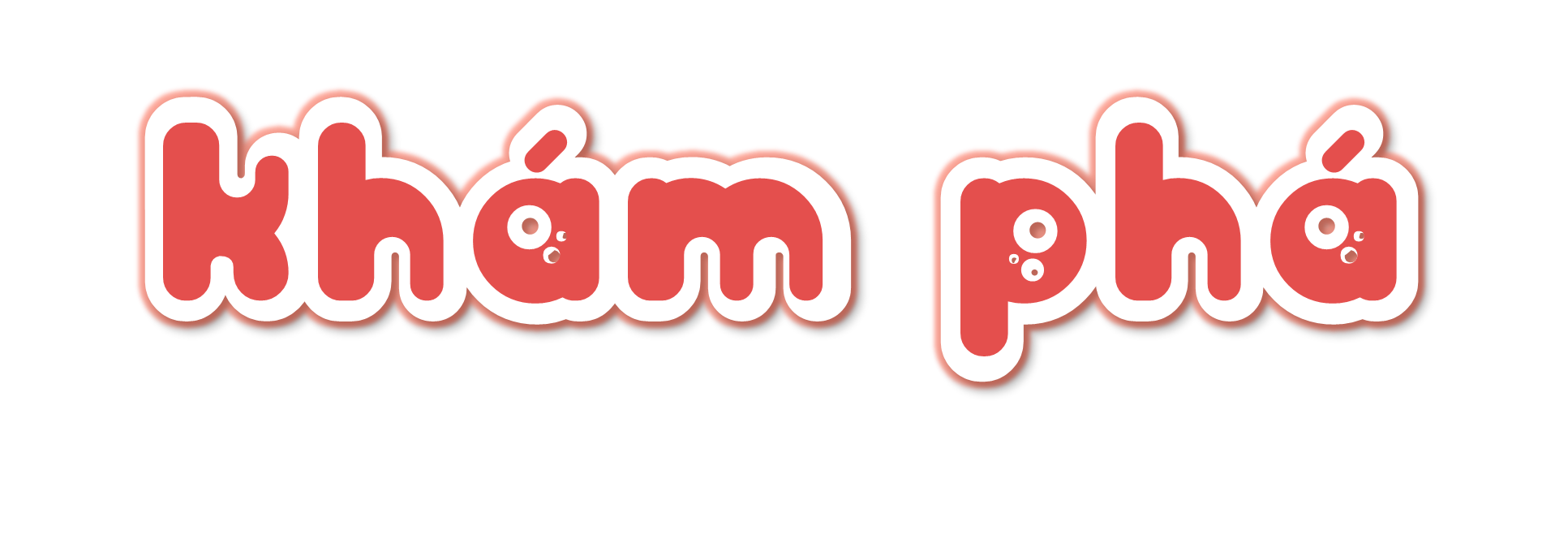 c) Vớt 3 con cá, còn lại mấy con cá?
?
0
3
3
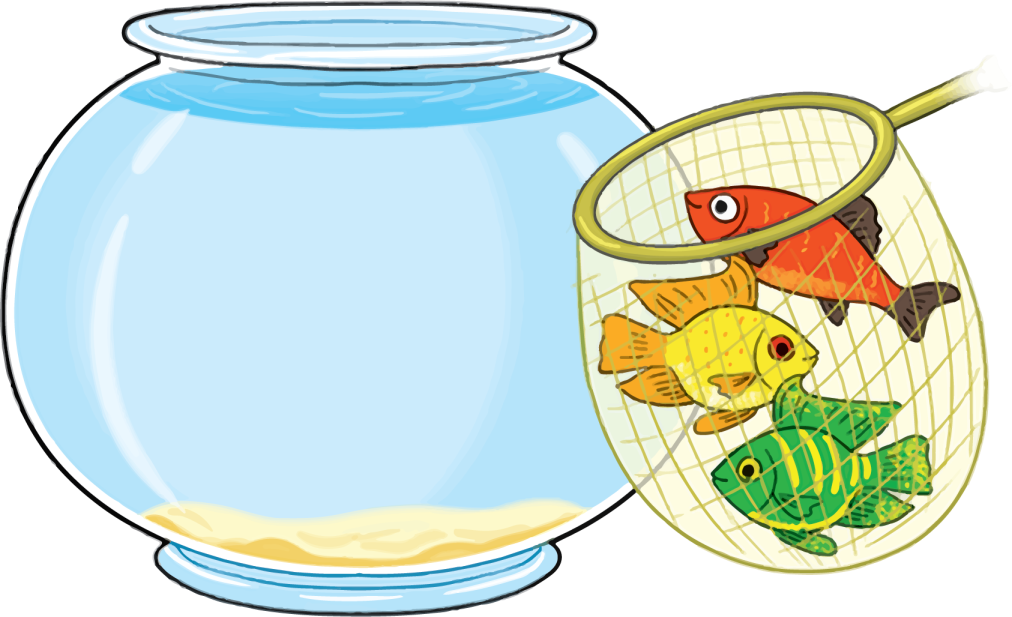 −
=
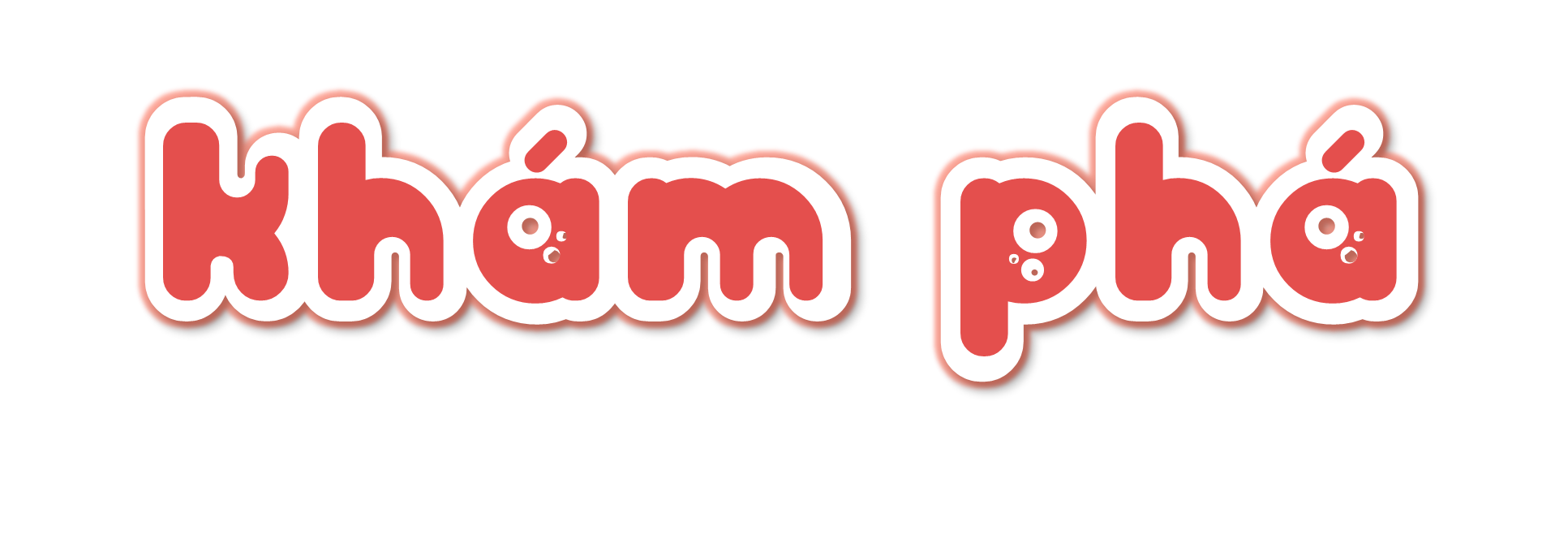 d) Không vớt con cá nào, còn lại mấy con cá?
?
3
0
3
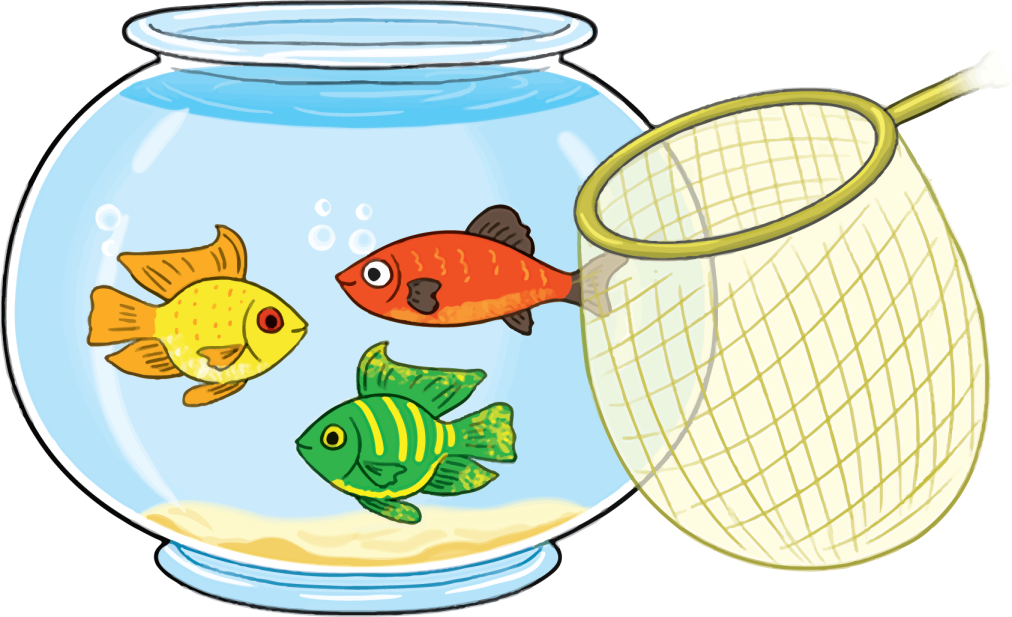 −
=
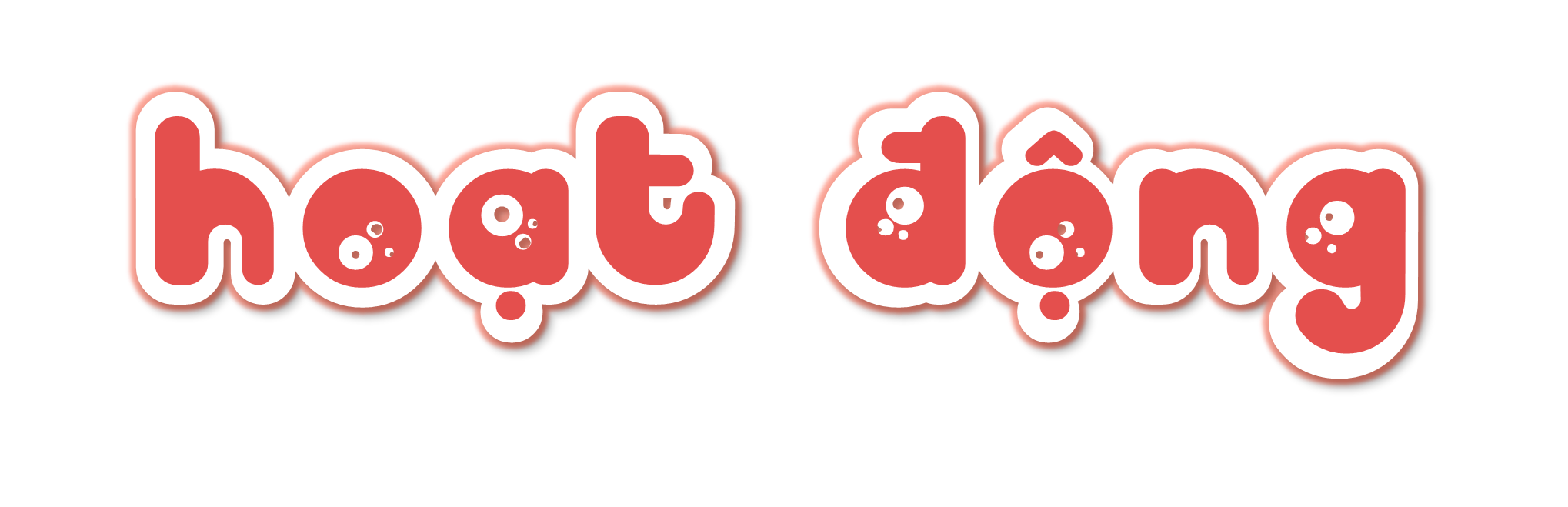 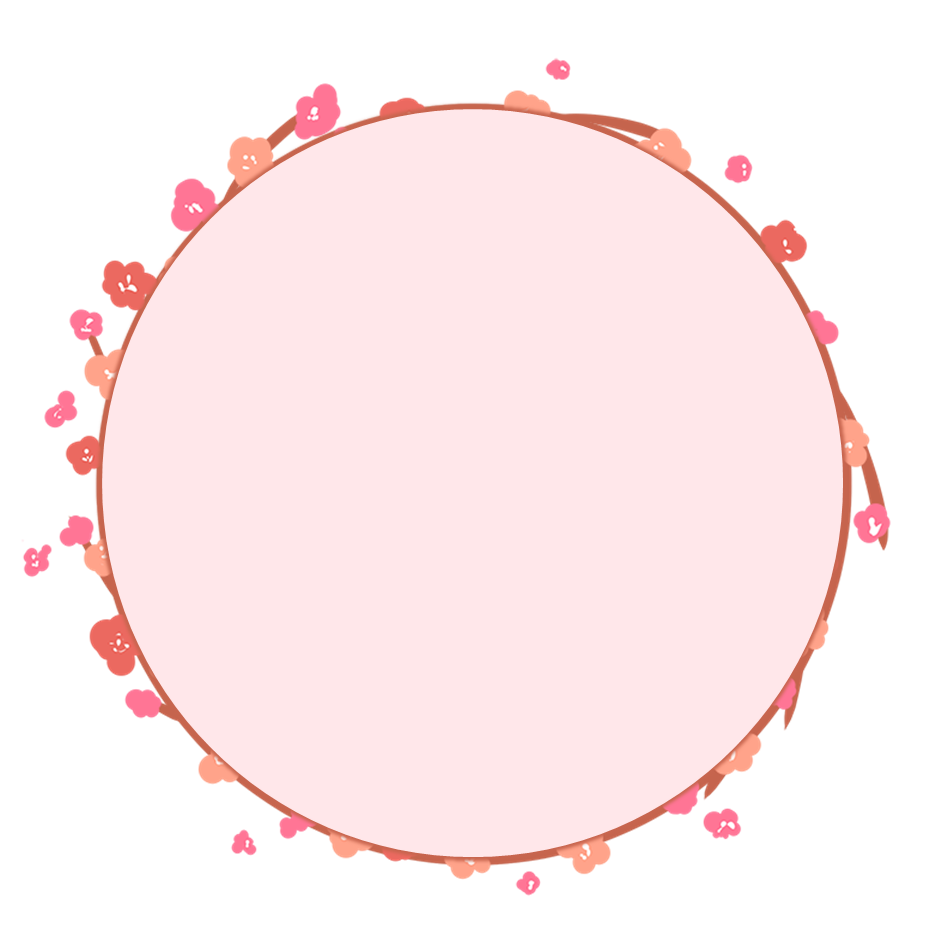 Tính nhẩm.
1
5 − 0 = 5
4 − 0 = 4
3 − 0 = 3
2 − 0 = 2
?
?
?
?
6 − 6 = 0
7 − 7 = 0
4 − 4 = 0
9 − 9 = 0
?
?
?
?
5 + 0 = 5
0 + 4 = 4
3 + 0 = 3
0 + 2 = 2
?
?
?
?
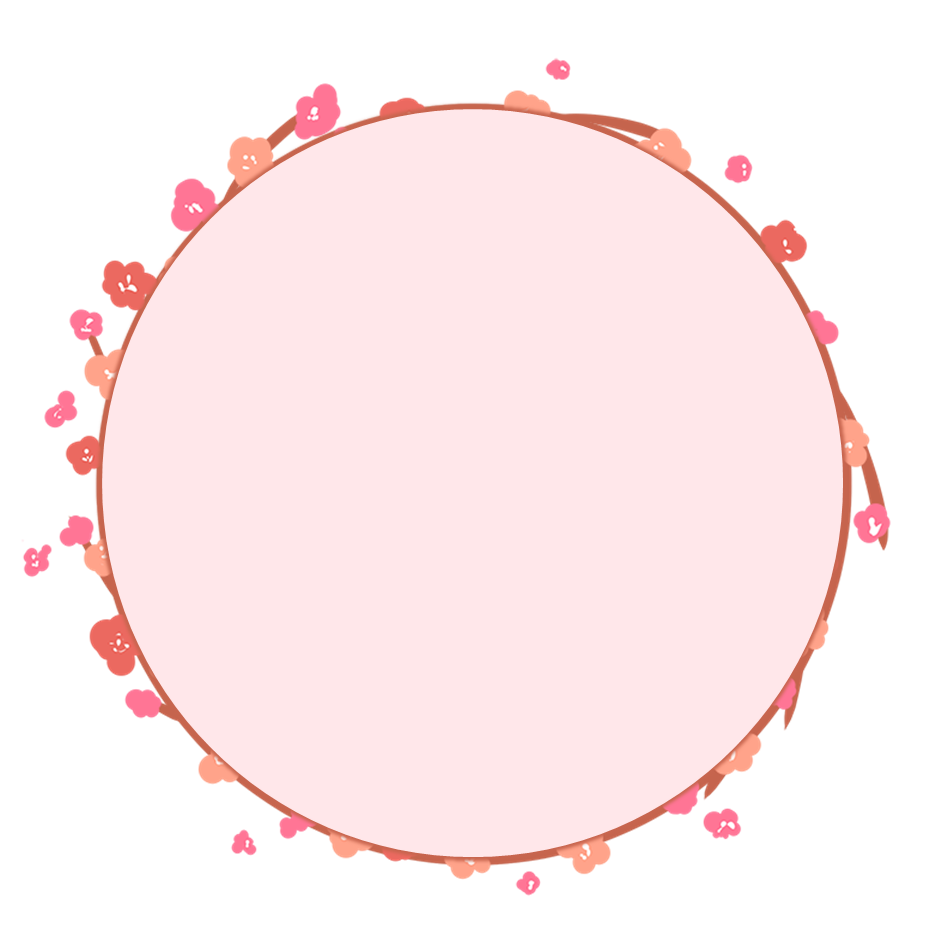 Tính nhẩm.
1
5 − 0 = 5
4 − 0 = 4
3 − 0 = 3
2 − 0 = 2
?
?
?
?
6 − 6 = 0
7 − 7 = 0
4 − 4 = 0
9 − 9 = 0
?
?
?
?
5 + 0 = 5
0 + 4 = 4
3 + 0 = 3
0 + 2 = 2
?
?
?
?
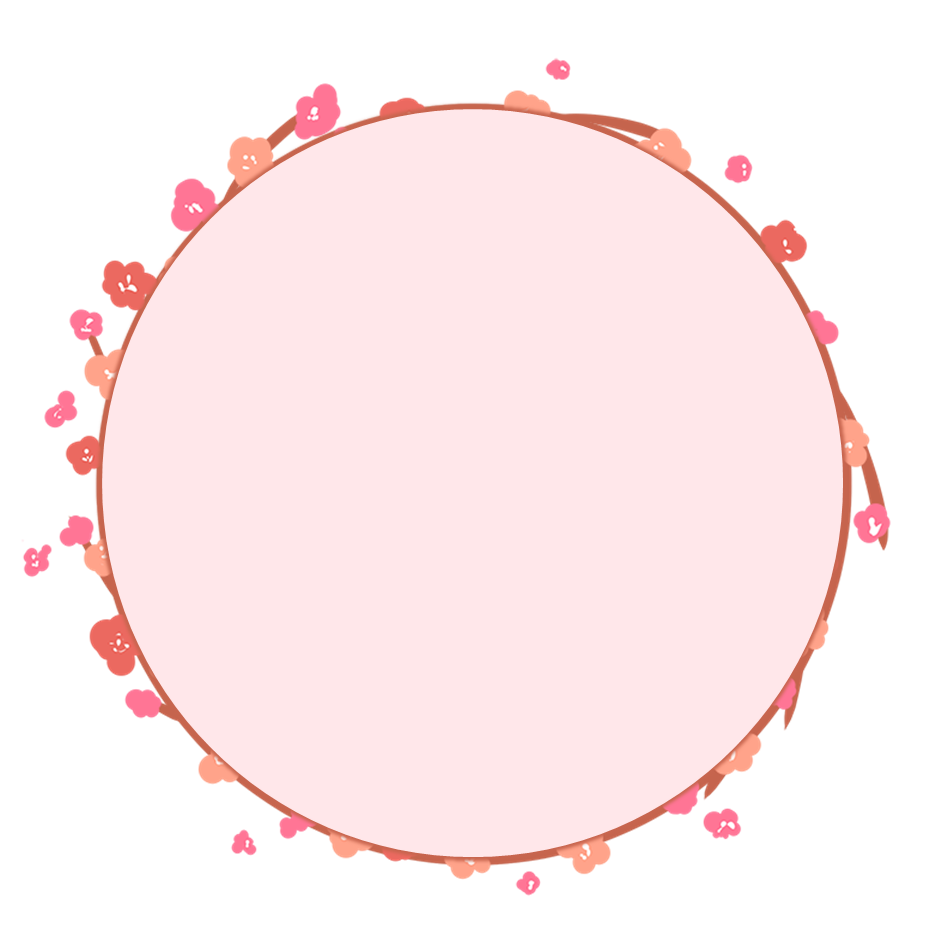 Hai phép tính nào cùng kết quả?
2
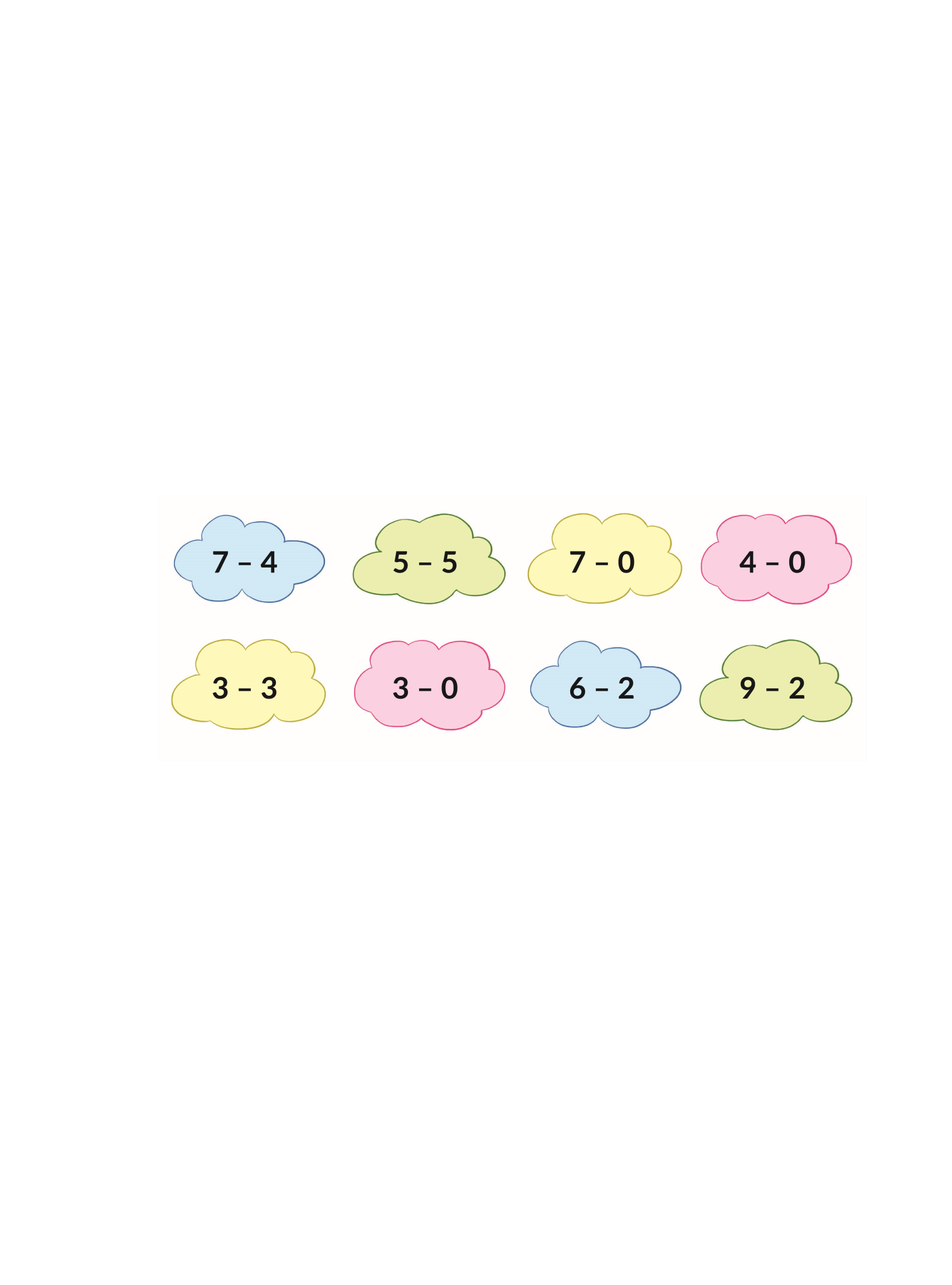 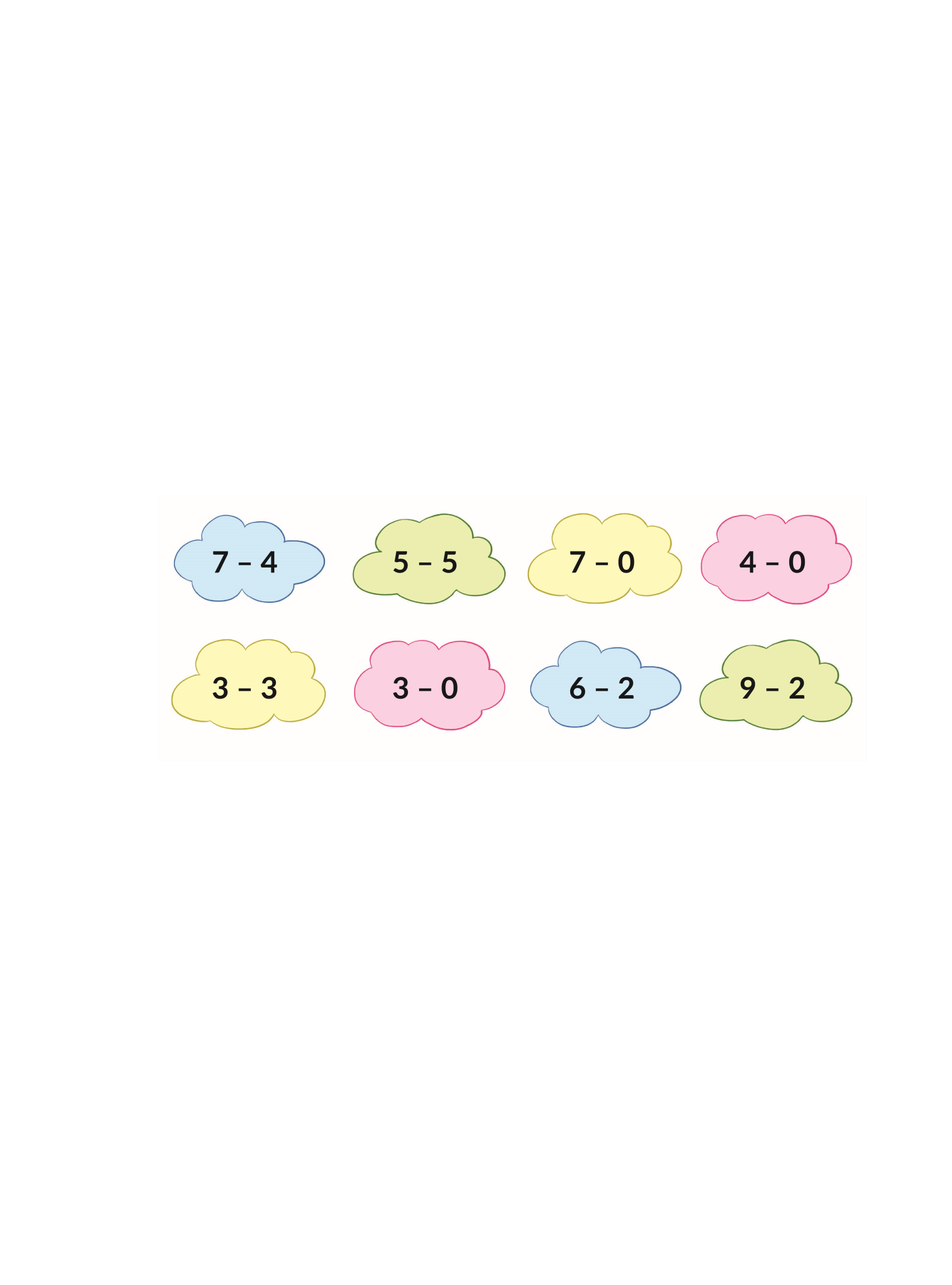 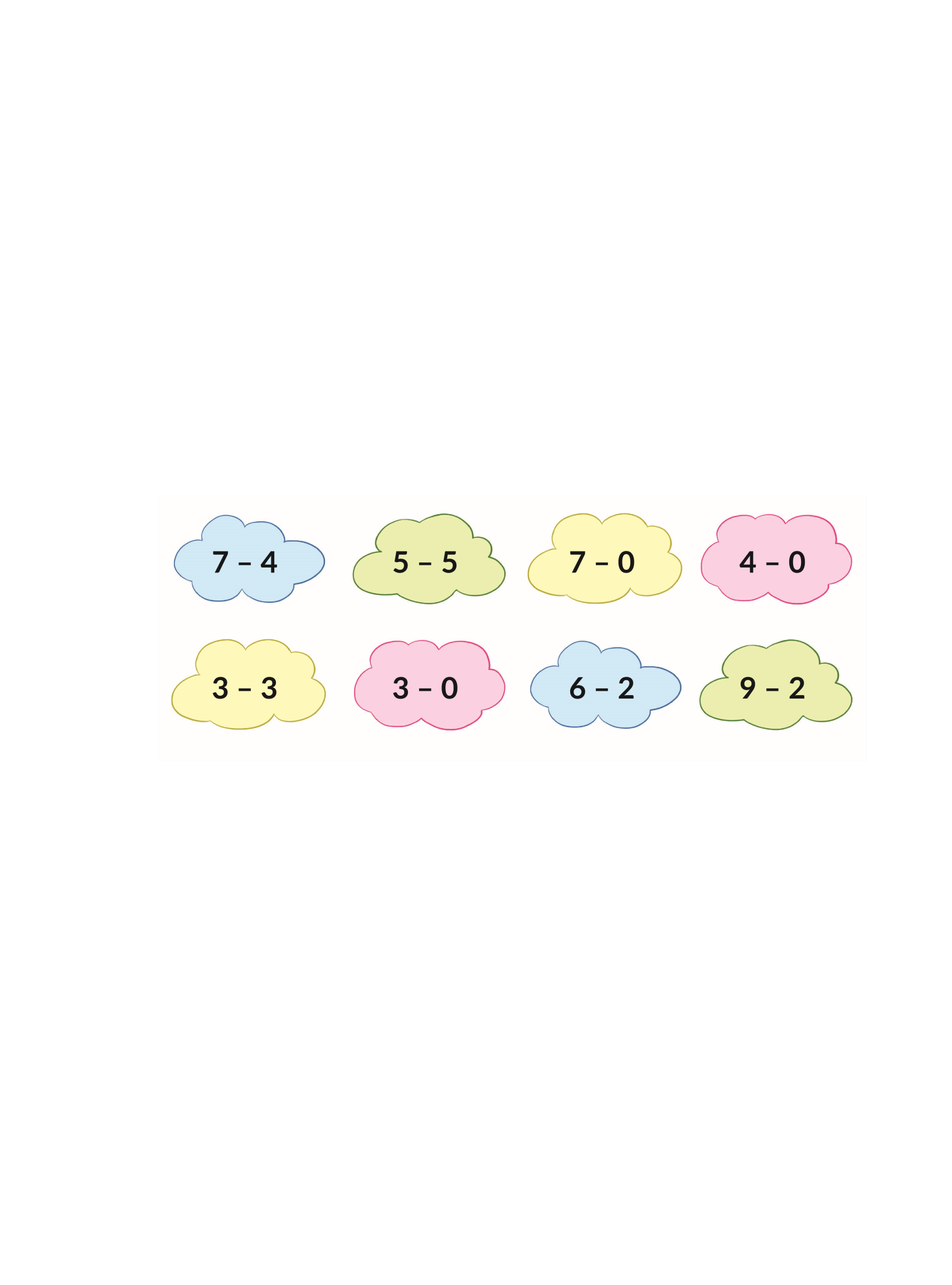 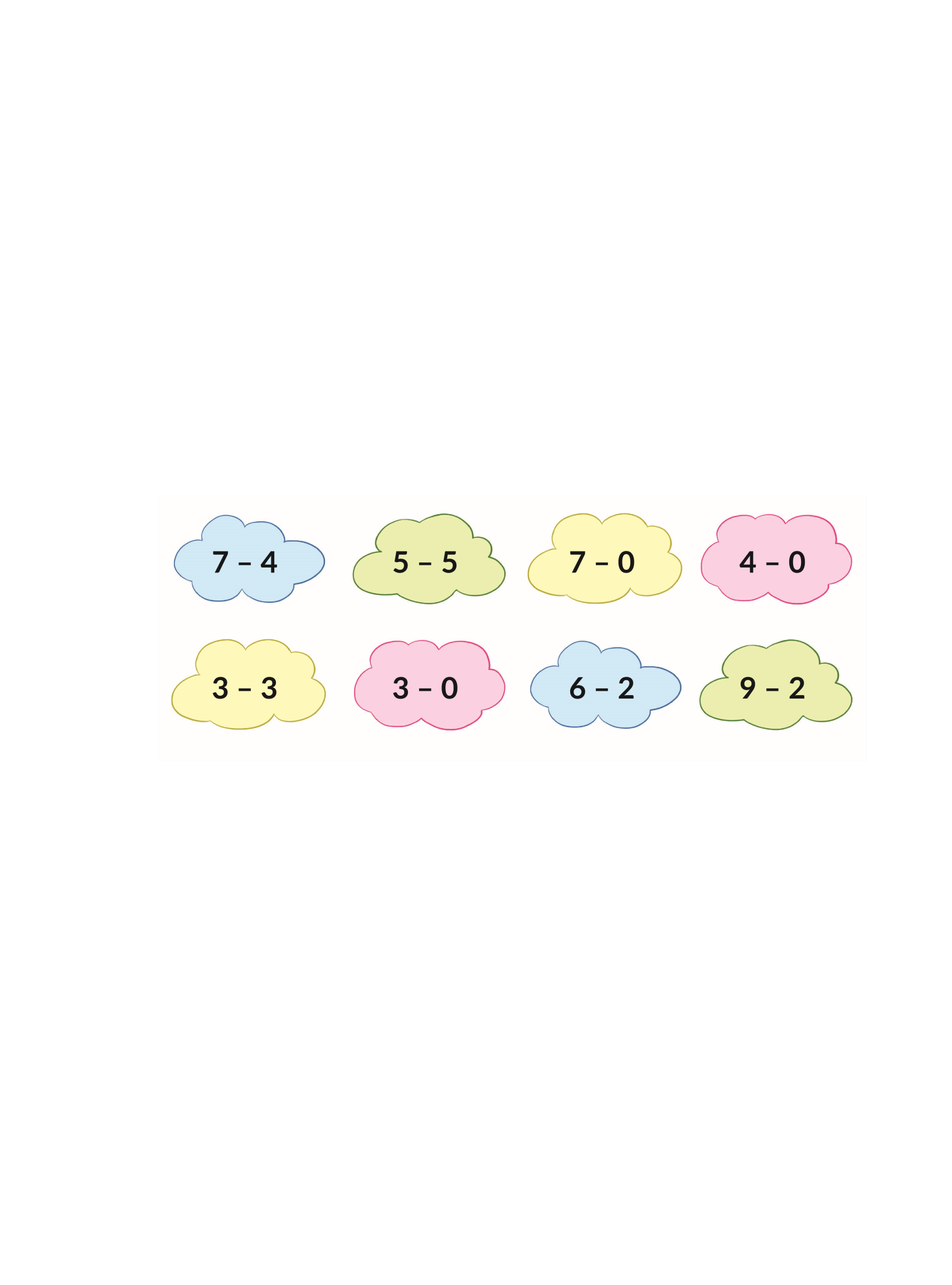 3
0
7
4
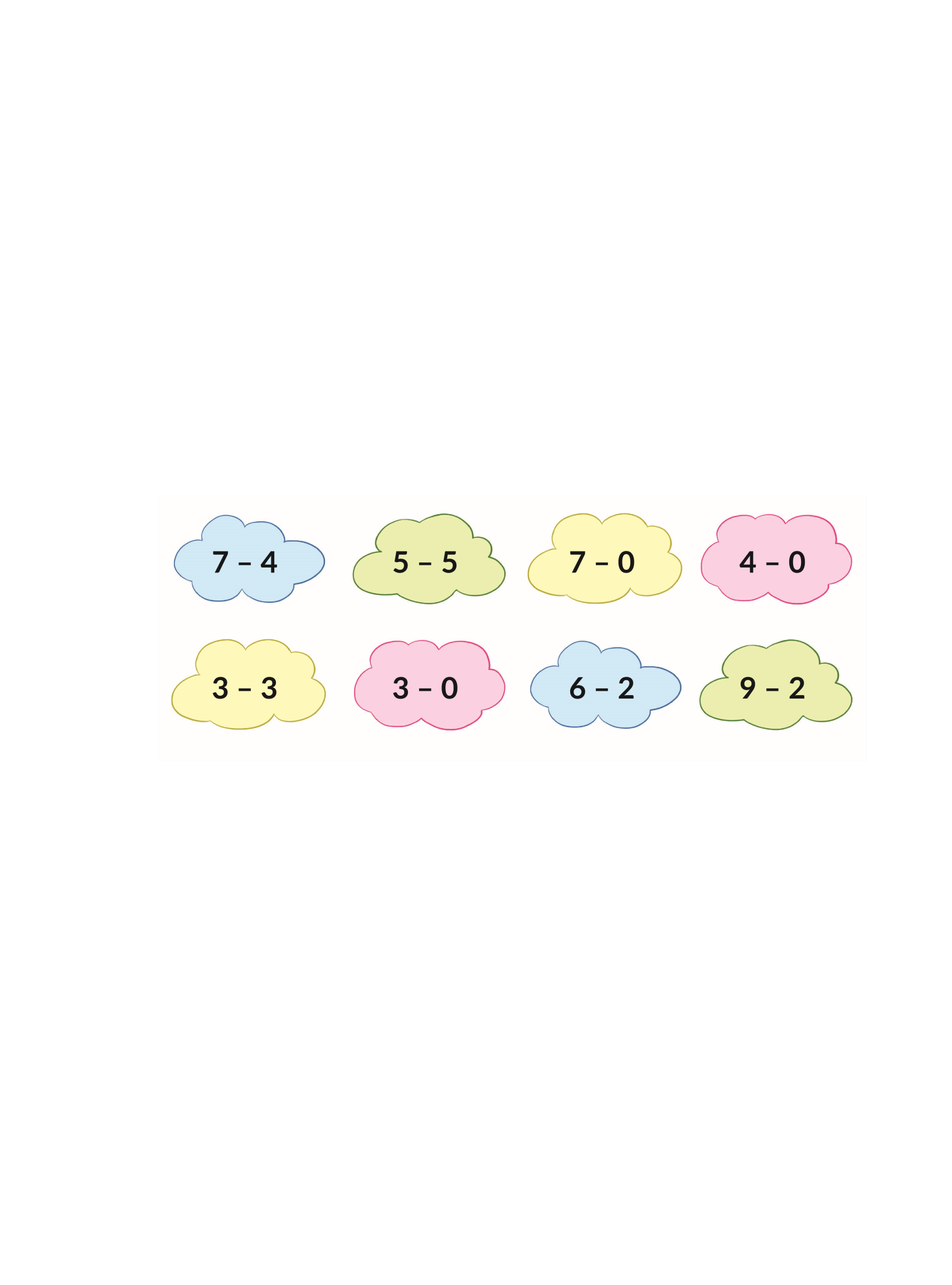 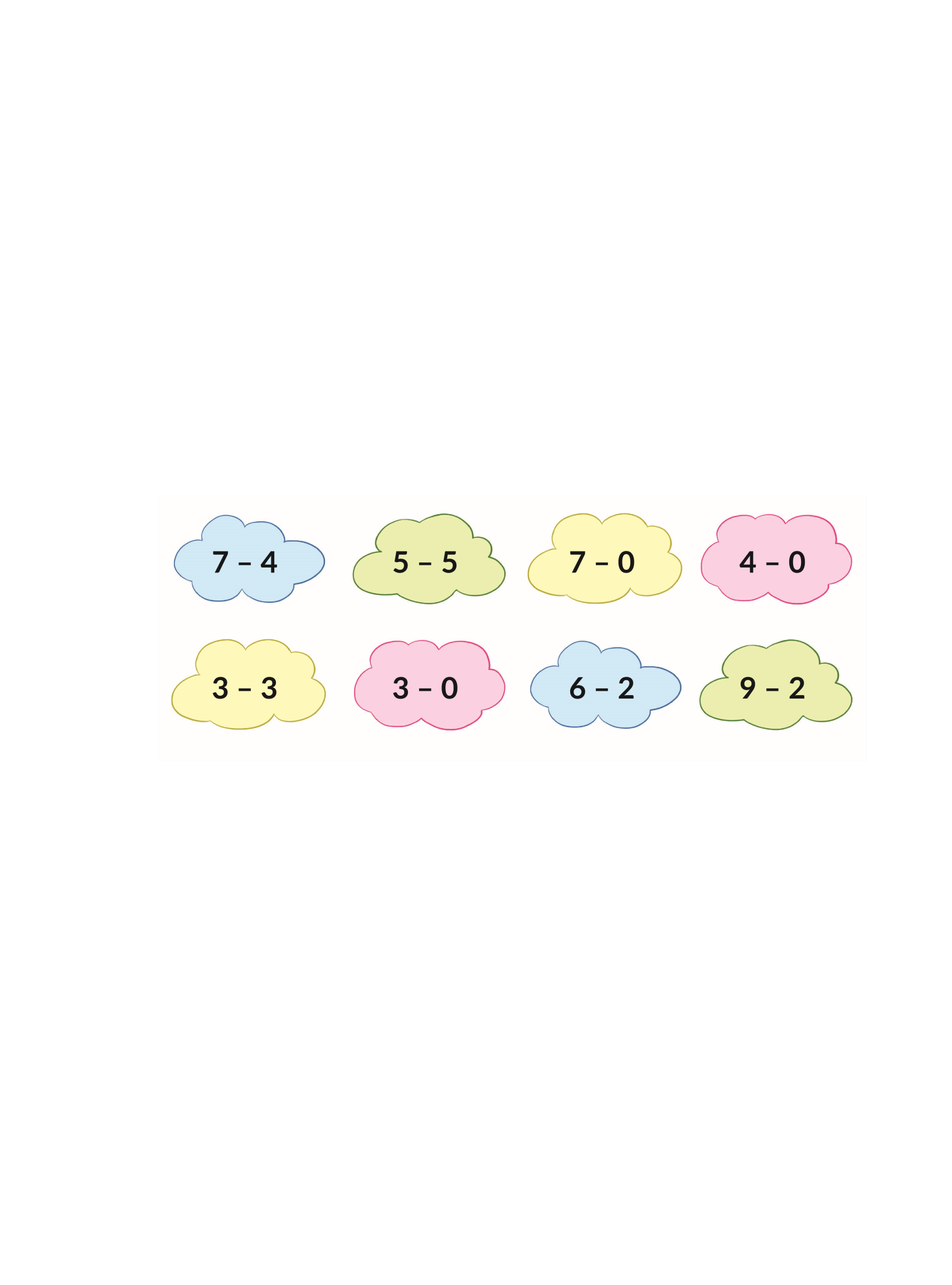 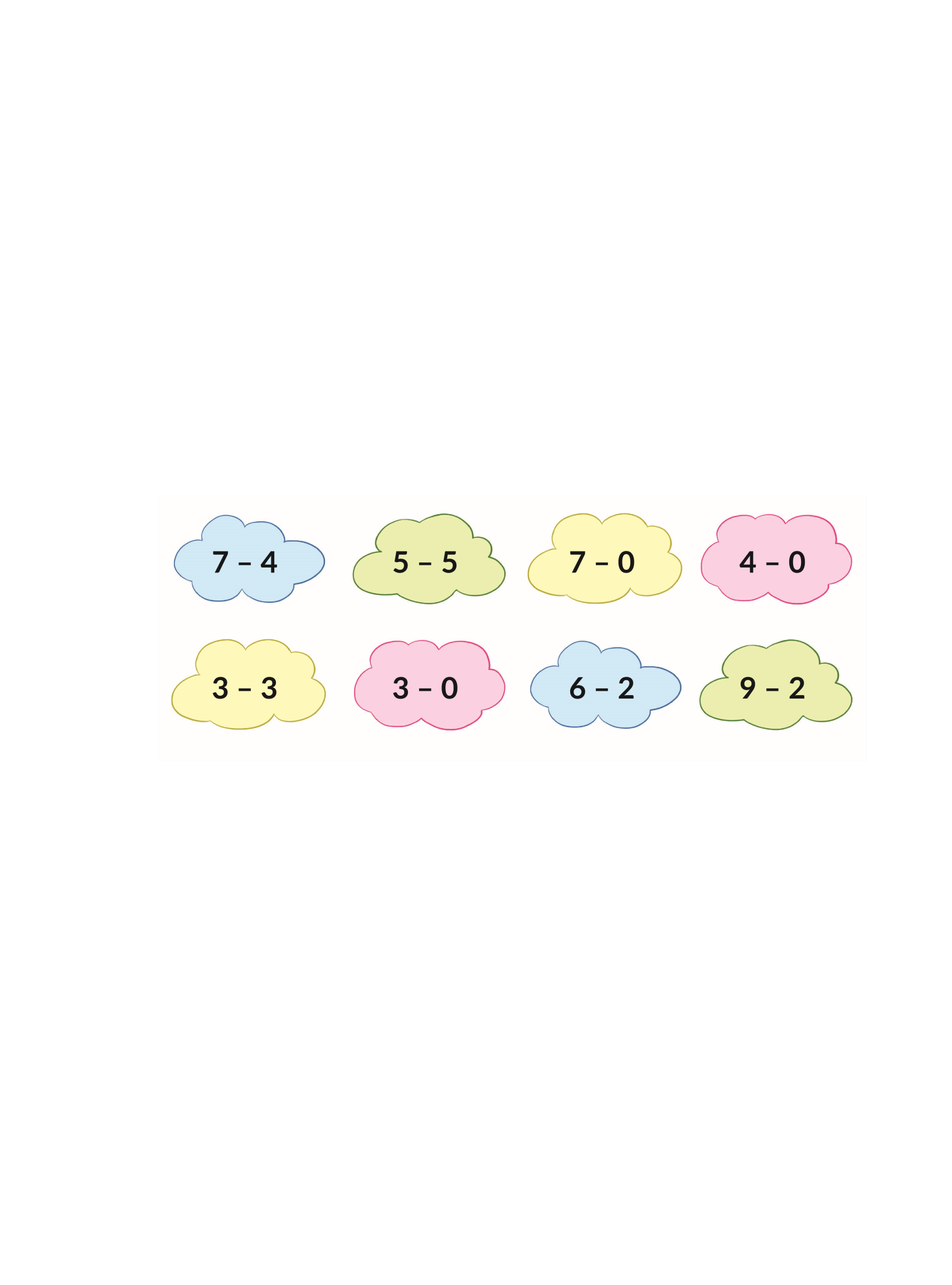 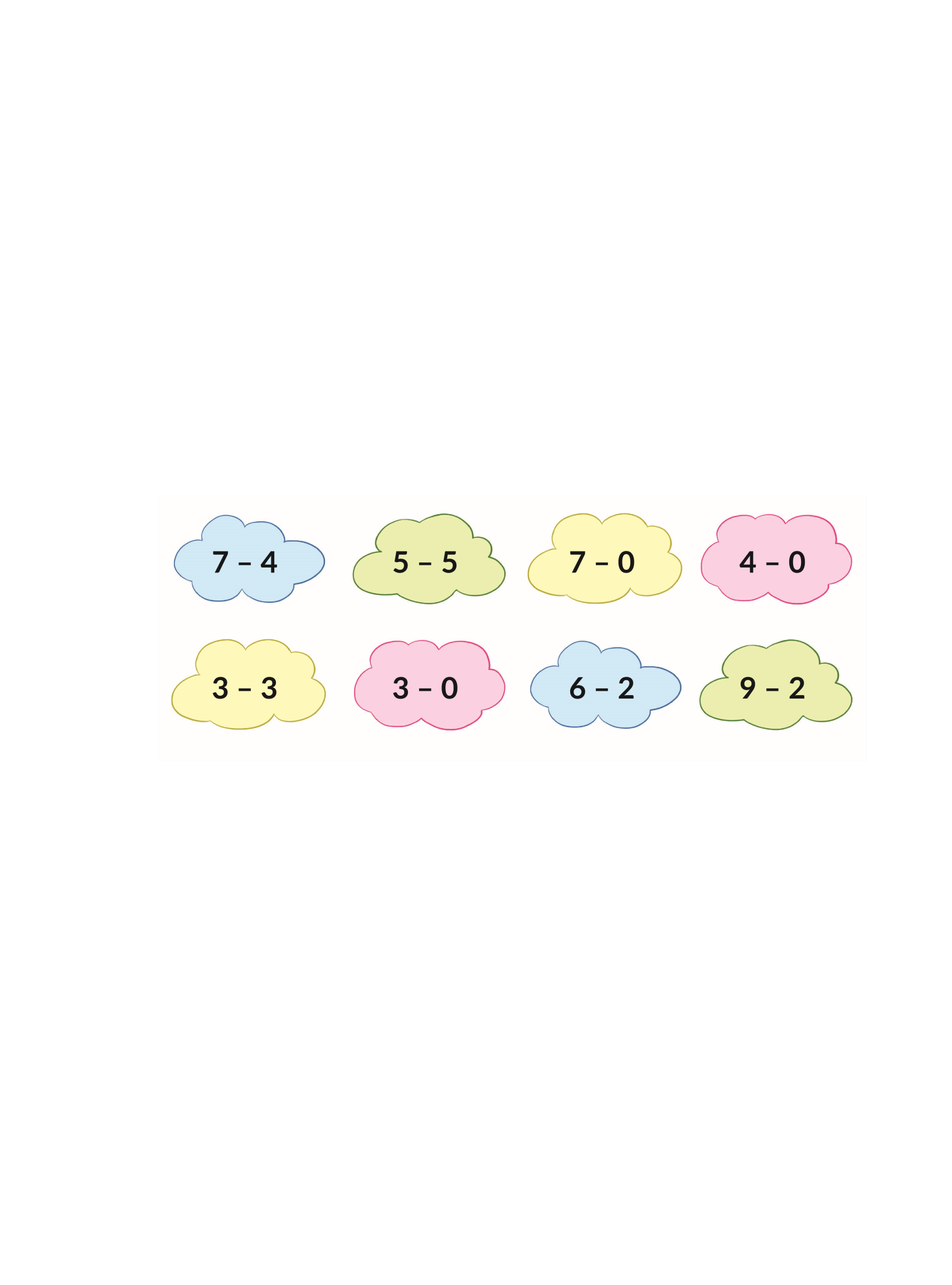 0
3
4
7
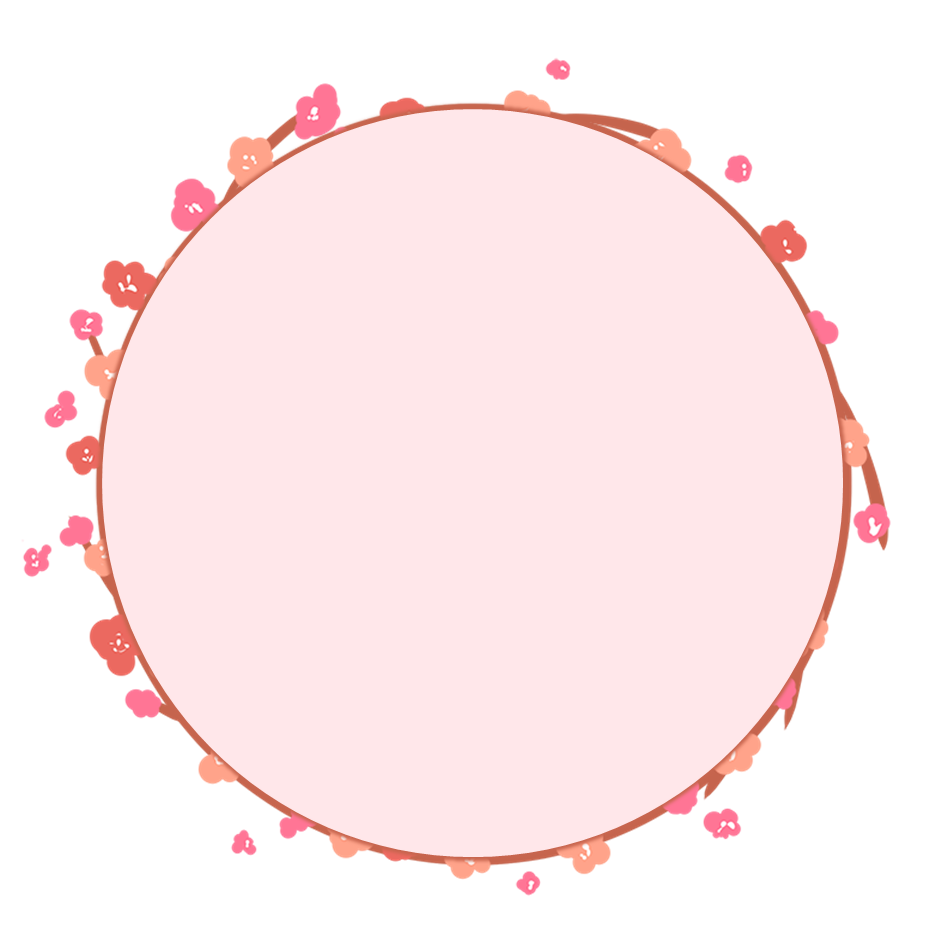 3
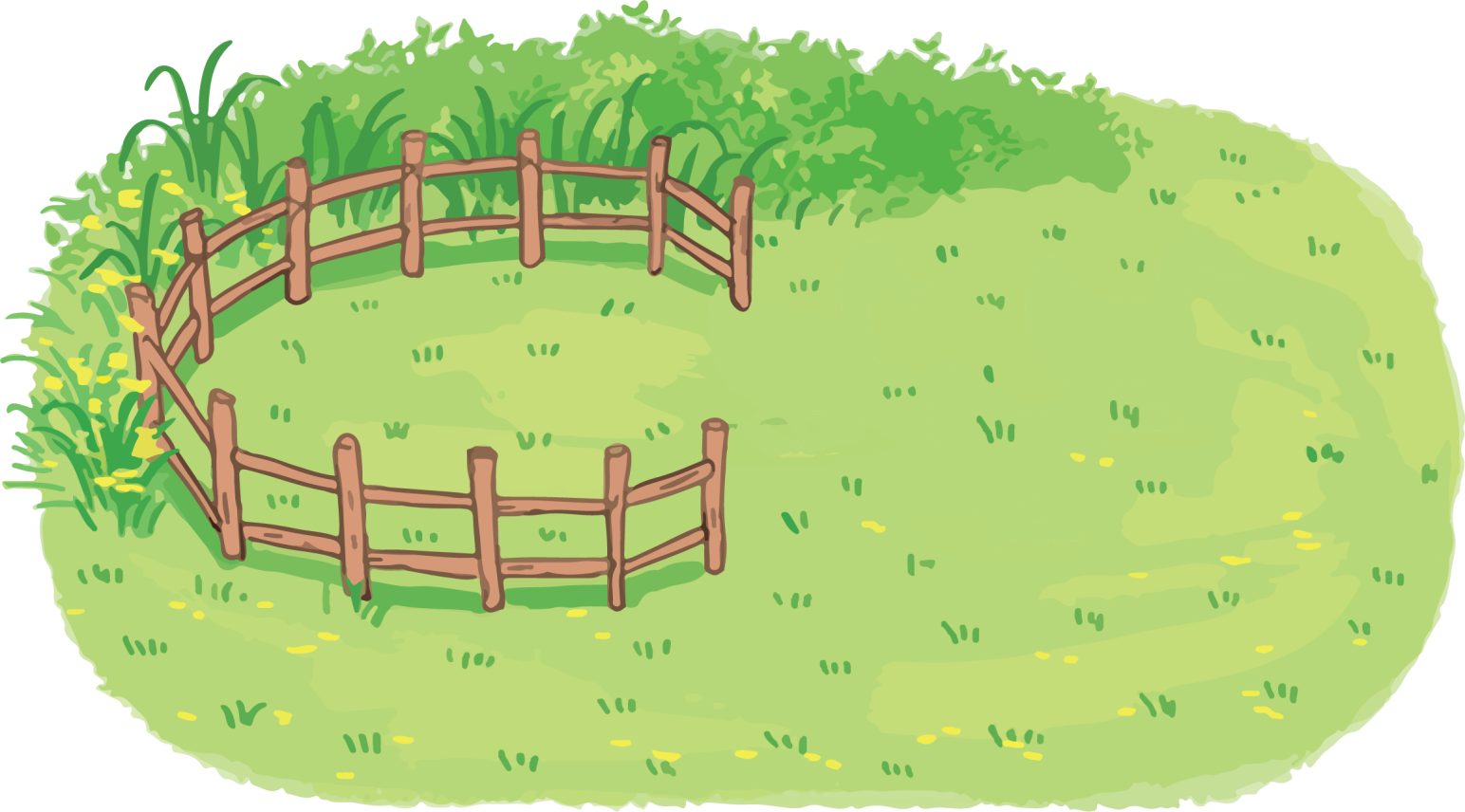 Số
?
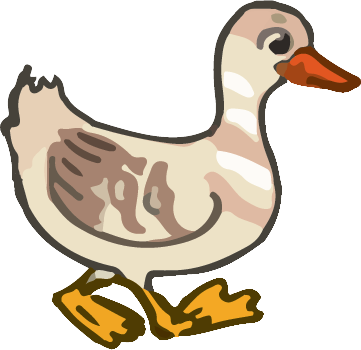 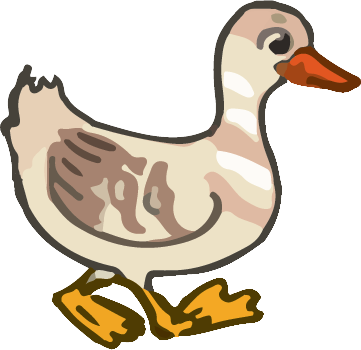 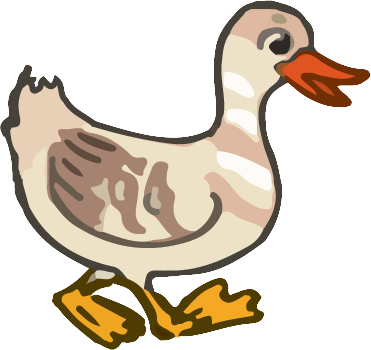 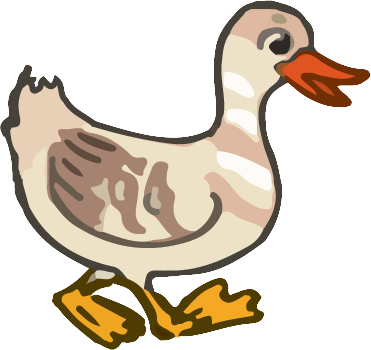 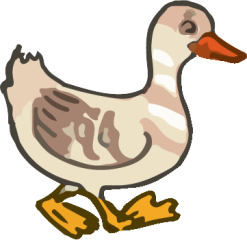 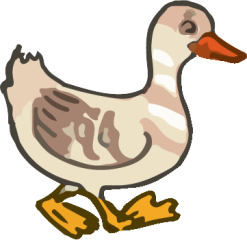 ?
?
?
3
3
3
0
–
=
[Speaker Notes: Đố các bạn còn lại bao nhiêu con vịt trong chuồng?]
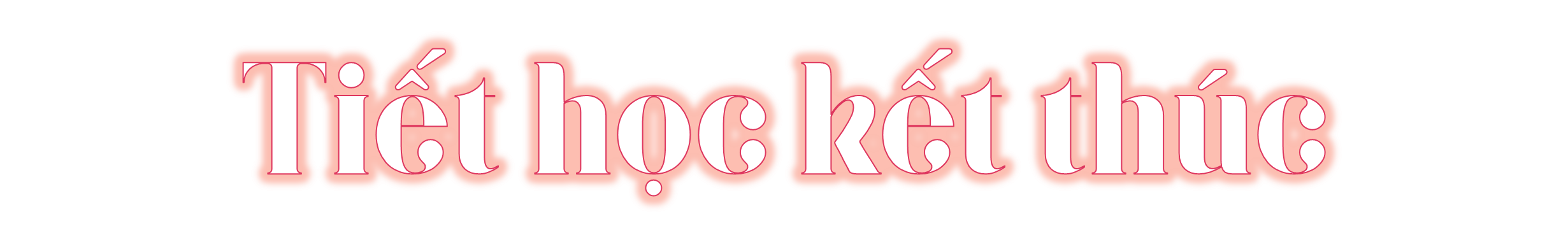